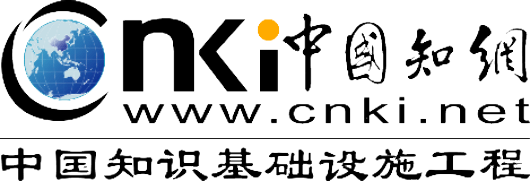 巧用中国知网 助力论文写作
同方知网（北京）技术有限公司
安徽分公司
培训师：胡琪琳
2020.3
01 CNKI数据库
02 论文写作
03 知网实用小工具
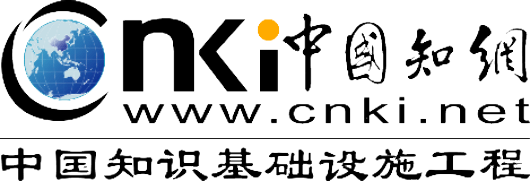 01
CNKI数据库
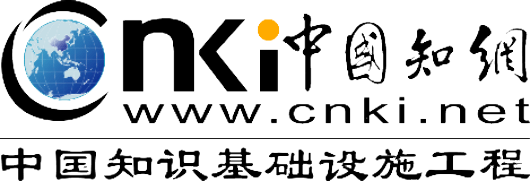 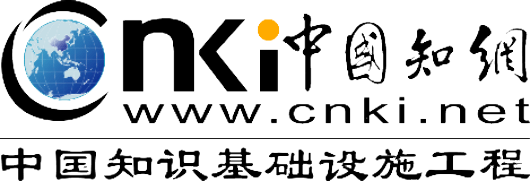 中国知识基础设施工程
（China National Knowledge Infrastructure）
创始于1995年，由清华大学、清华同方发起；
以实现全社会知识资源传播共享与增值利用为目标的信息化建设项目；
在党和国家领导以及教育部，中宣部、科技部、新闻出版总署等大力支持下，自主研发具有国际领先水平的数字图书馆技术，建成世界上全文信息量规模最大的“CNKI数字图书馆”；
目前，中国知网是全球信息量最大、最具价值的中文网站。
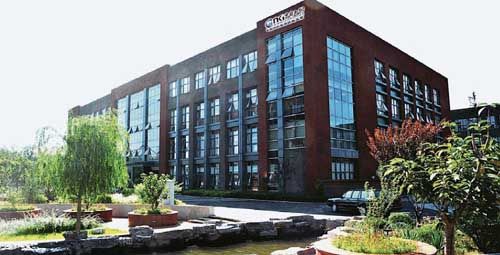 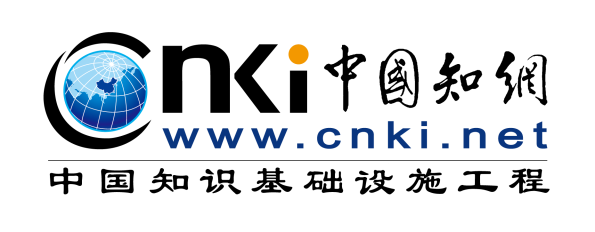 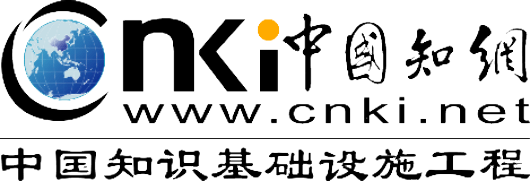 ■总库中外文资源类型及出版情况（部分）
■总库外文数据库整合出版情况（部分）
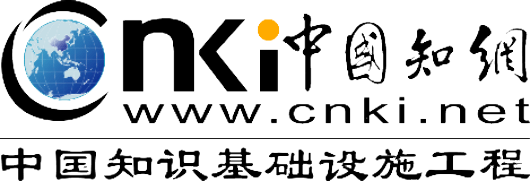 这一系列资源体系总称为《CNKI知识资源总库》，国际国内总文献量超过3亿篇，其中期刊、博硕、会议、报纸是日更新，每天出版约2万篇。终端读者1.2亿人，日访问量1600万人次，年下载量23.3亿篇。
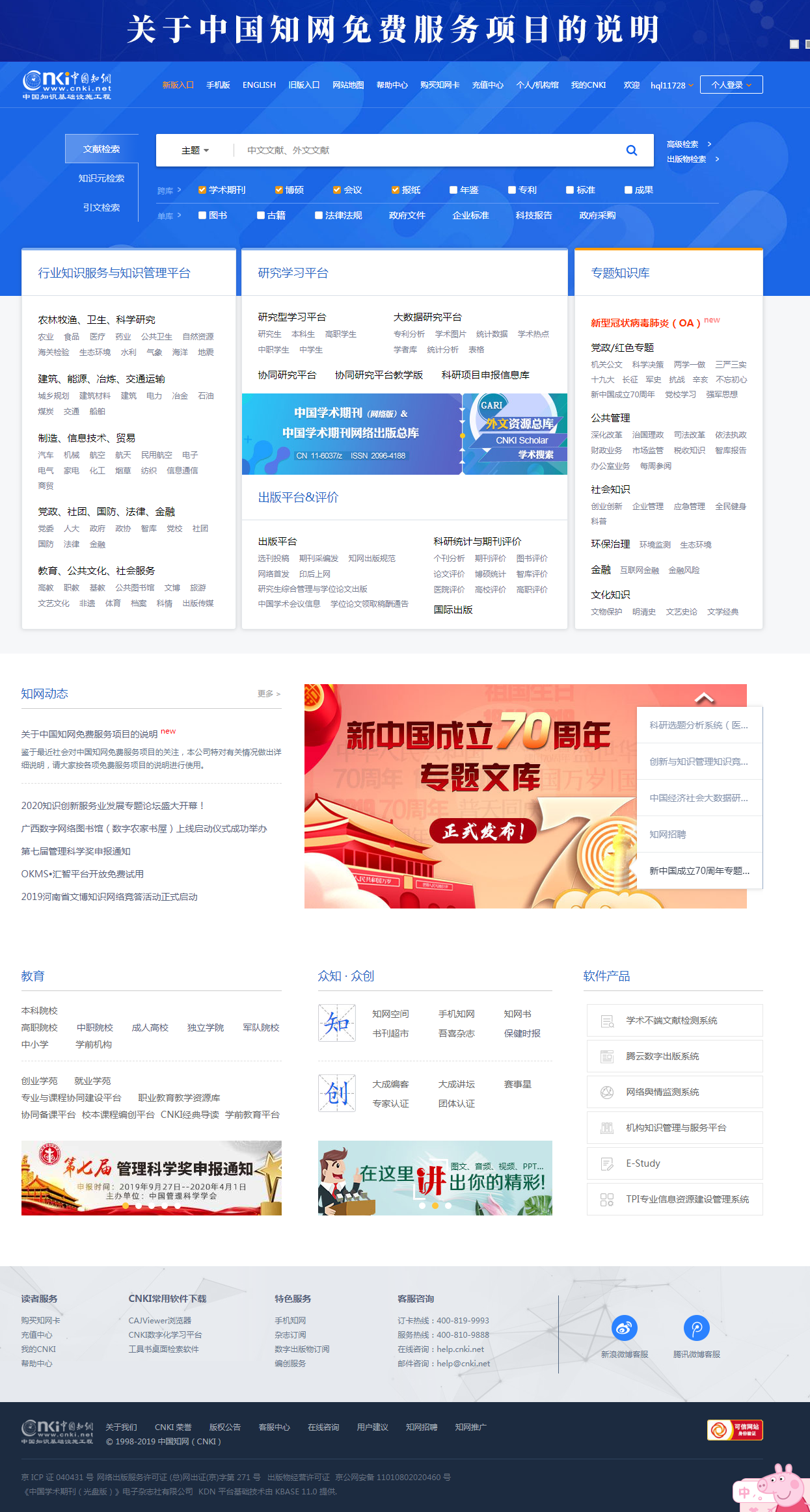 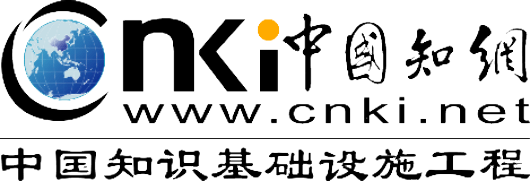 网址 www.cnki.net
特殊时期如何宅家上知网？
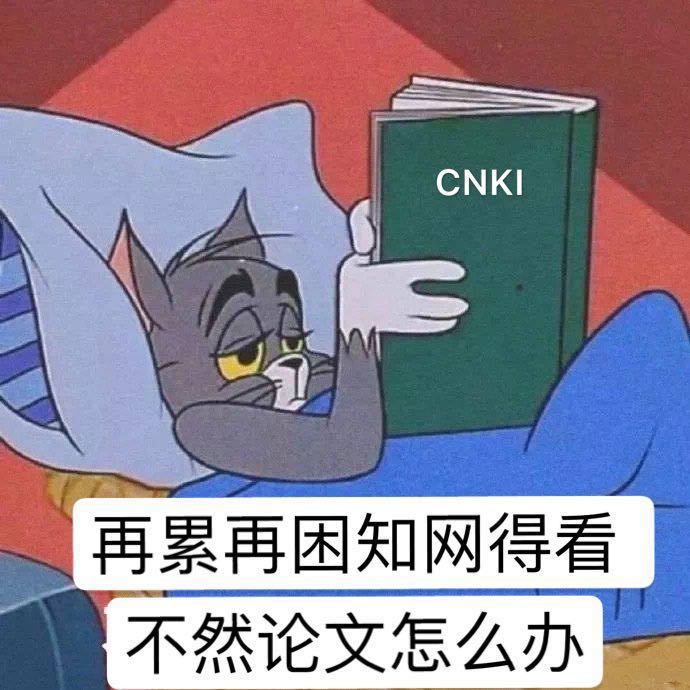 CNKI校外访问
第二步
跳转至“安徽大学”信息门户界面，输入学号/密码即可
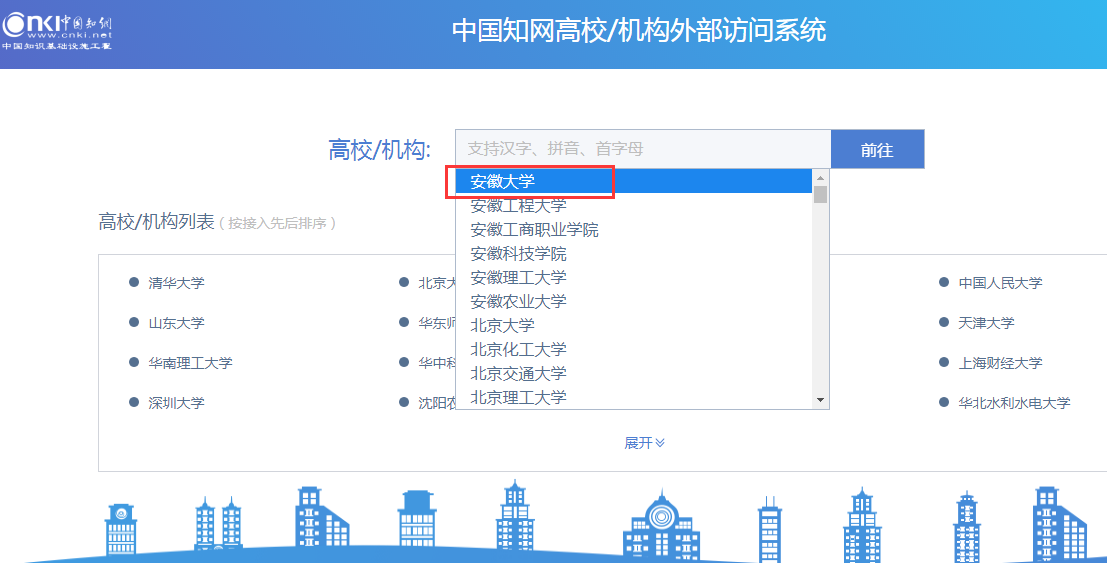 中国知网校外访问路径
第一步
电脑浏览器输入网址：http://fsso.cnki.net
找到学校点击“前往”
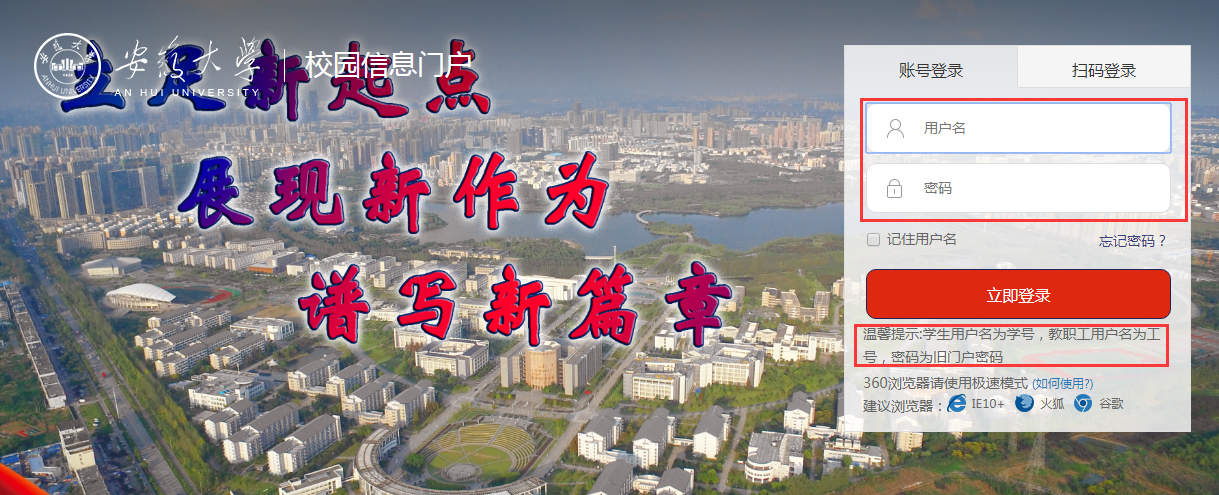 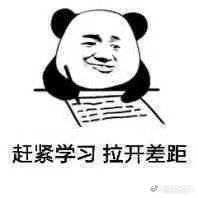 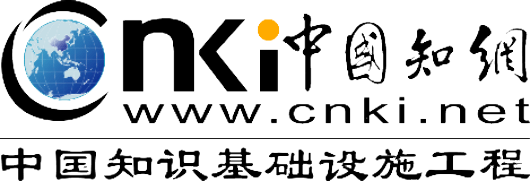 CNKI首页主要划分为数据库检索、行业数据库、研究学习平台及软件产品等模块
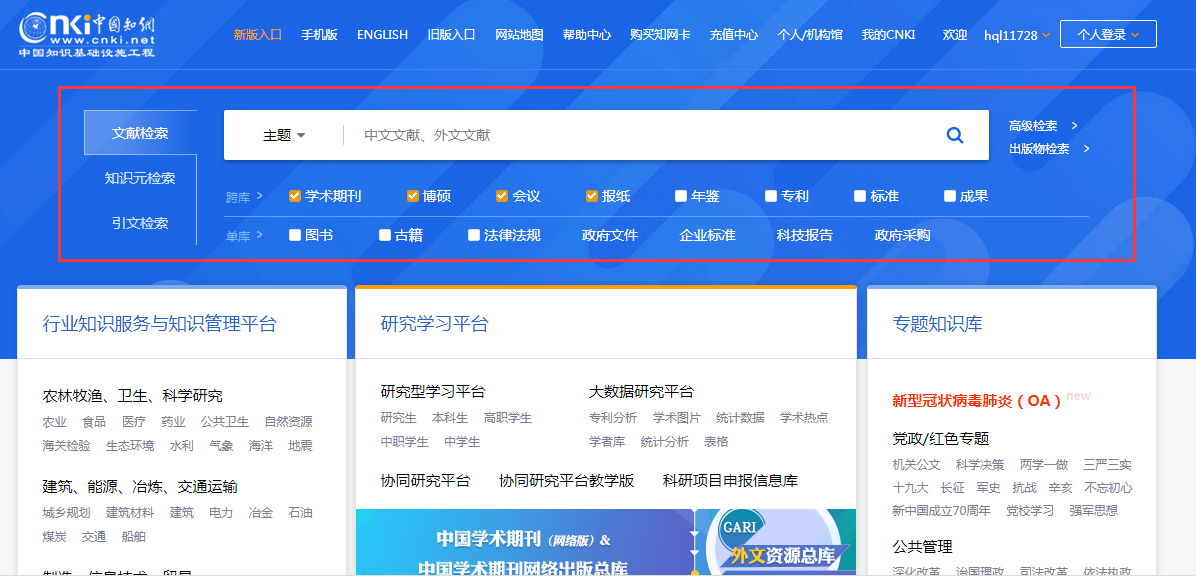 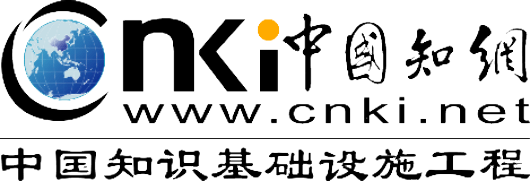 02
论文写作
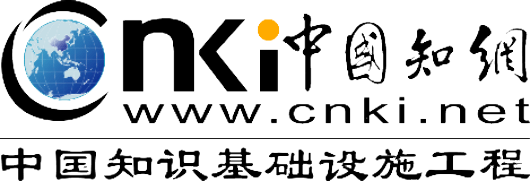 论文写作整体过程分析
确定新颖的标题；
明确中心思想；
摘要简洁，正文具体，讨论有据，结论谨慎；
以“懵懂”读者的视角去写作；
研究背景、目的、意义；
文献综述——研究的理论支撑；
核心概念的界定；
研究设计；
研究预期成果及成果形式。
明确的研究方向；
选择创新性话题；
资源获取
论文开题
文献学习
论文撰写
科研选题
论文投稿
识别学科领域期刊；
识别期刊学术地位；
识别期刊影响力（因子);
载文信息映射期刊容量;
栏目信息映射期刊策划;
期刊热点动态参考分析。
具体实施研究设计；
重复研究过程，避免偶然性；
得出的结论与开题预期目标做对比。
搜集一手资料；
关注大咖研究进展和成果；
搜集渠道：图书馆、互联网、较流行论坛。
从最新研究中选题
从学科带头人推荐中选题
从热点趋势中选题
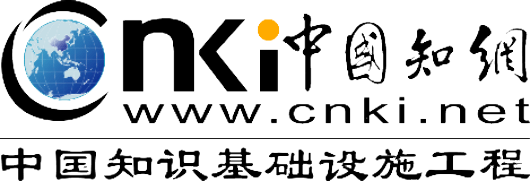 1、科研选题
确定选题方向（导师拟定、专业名称）
题目：中文控制在20字符字以内，外文nature90个字符以内
选题原则：创新性
价值性、前瞻性
输入词提示自动补全扩展
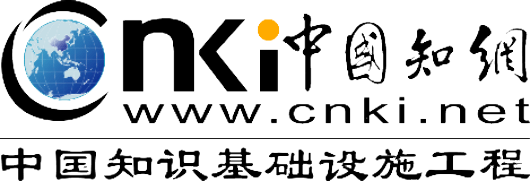 1、科研选题
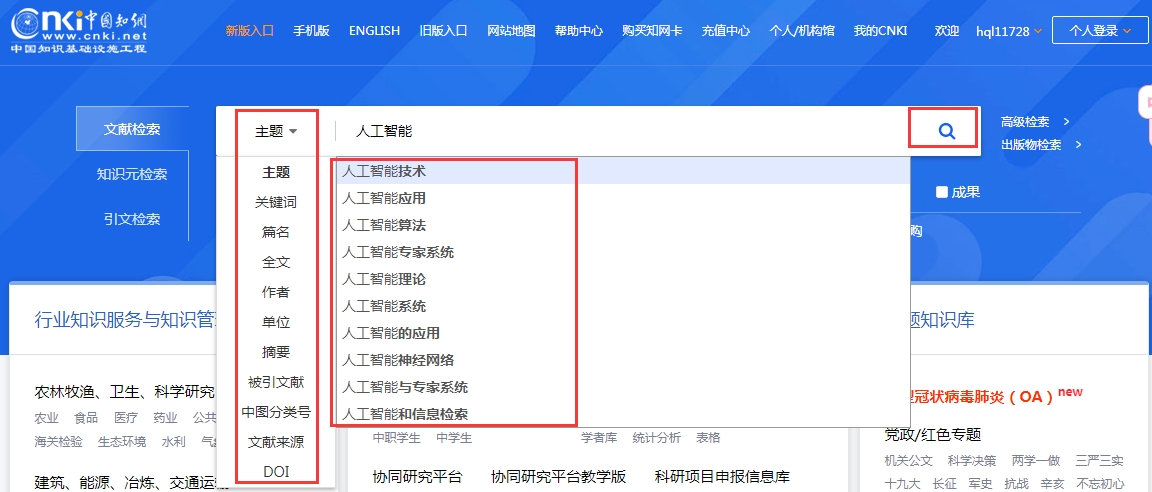 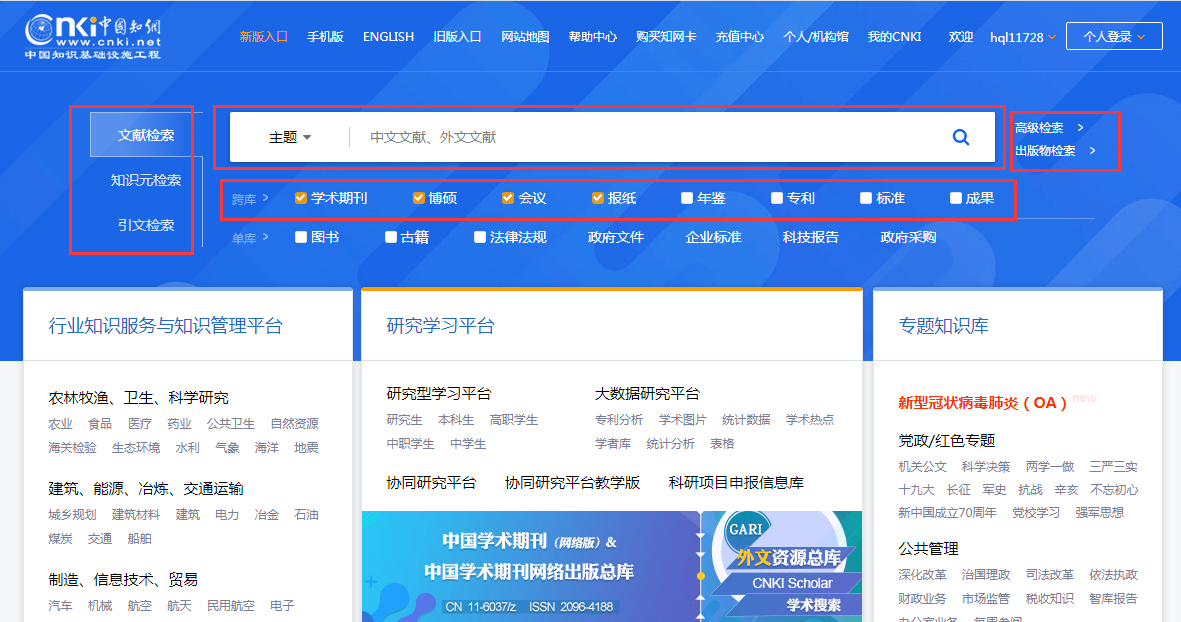 一框式检索
可增减数据库资源范围，默认跨库检索
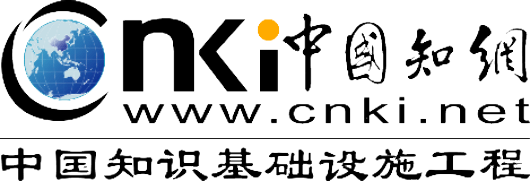 1.1科研选题-从最新研究中选题
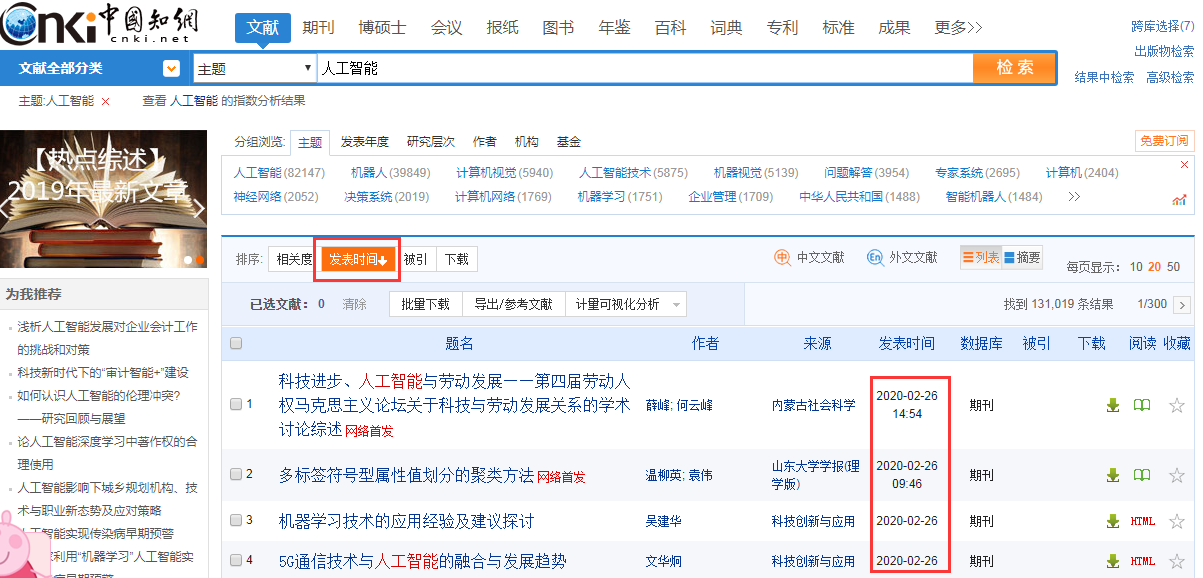 巧用时间排序
关注最新文献
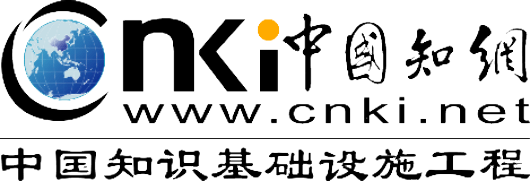 1.1科研选题-从最新研究中选题
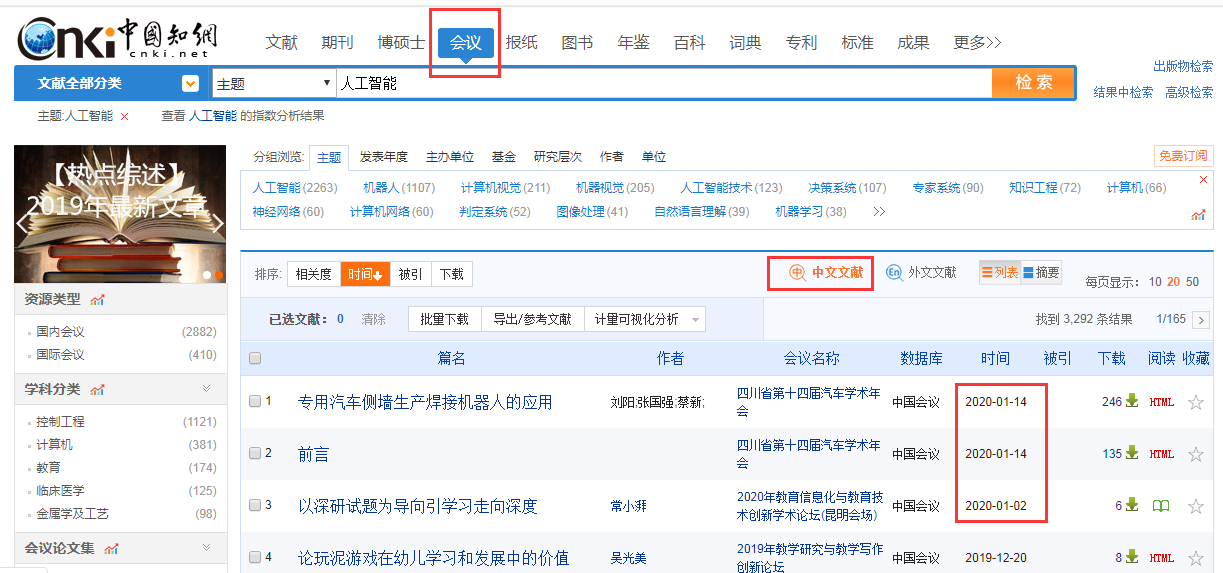 会议论文
了解学科新发现、新进展、新成就、
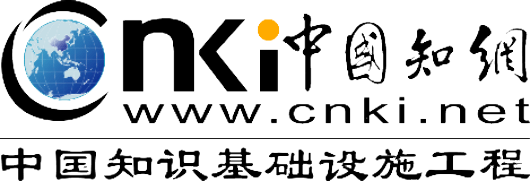 1.1科研选题-从最新研究中选题
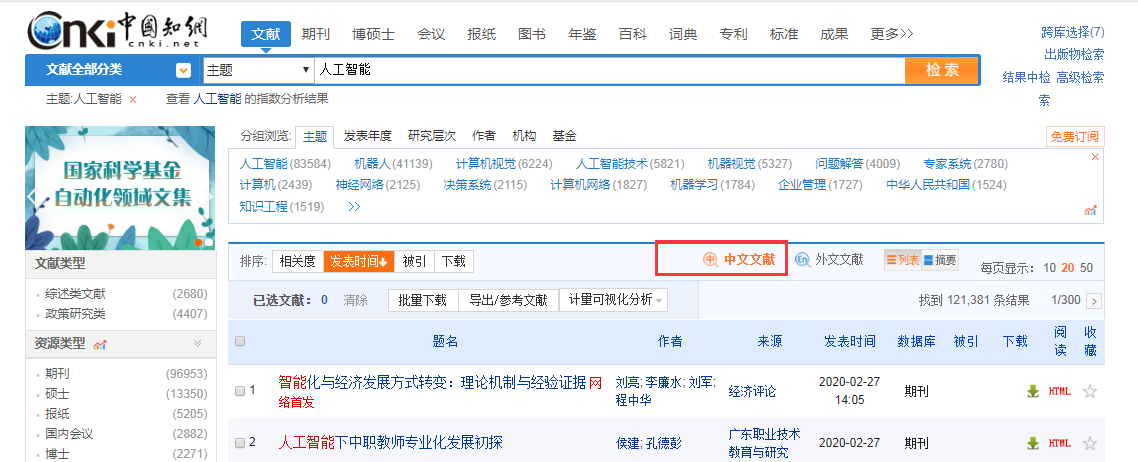 巧用关键词分布，找到研究空白
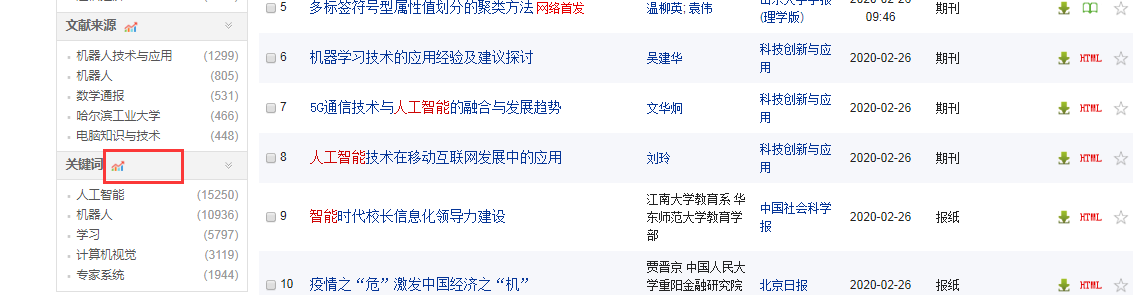 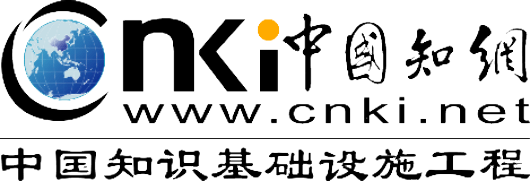 1.1科研选题-从最新研究中选题
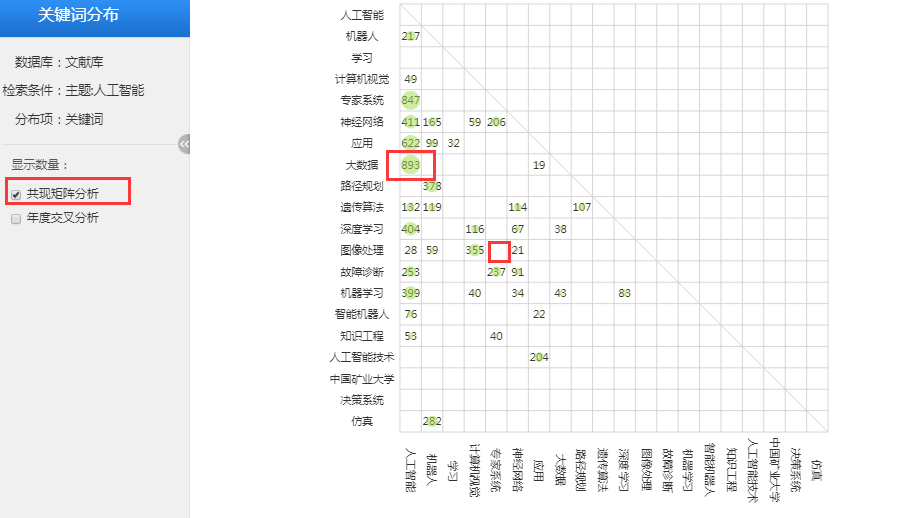 关键词共现矩阵分析，精准定位科研热点和研究空白
表示“人工智能”和“大数据”共现的文献篇数为893篇
“专家系统“和”图像处理”共现的文献数为0，处于研究空白
点击作者姓名，进入作者知网节页面
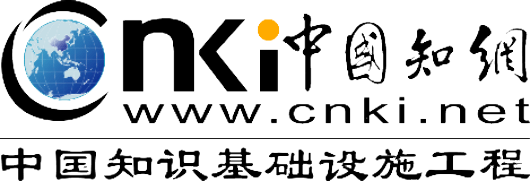 1.2科研选题-从学科带头人推荐中选题
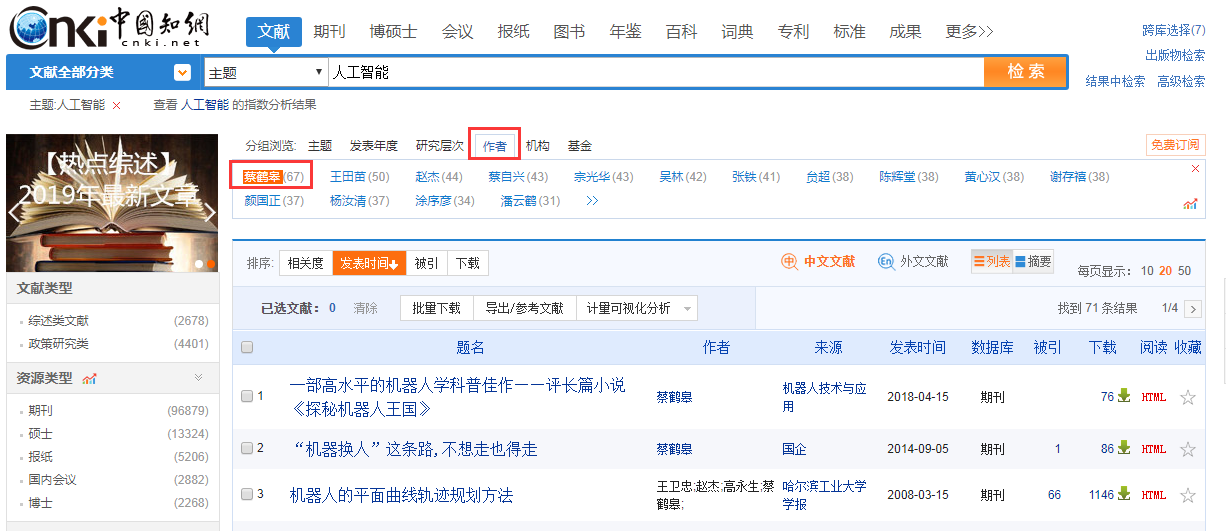 巧用作者分组
实现一步找到牛人
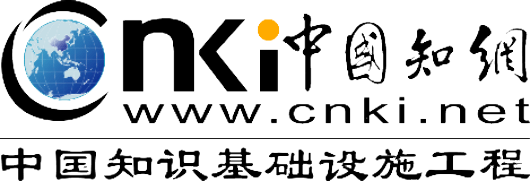 1.2科研选题-从学科带头人推荐中选题
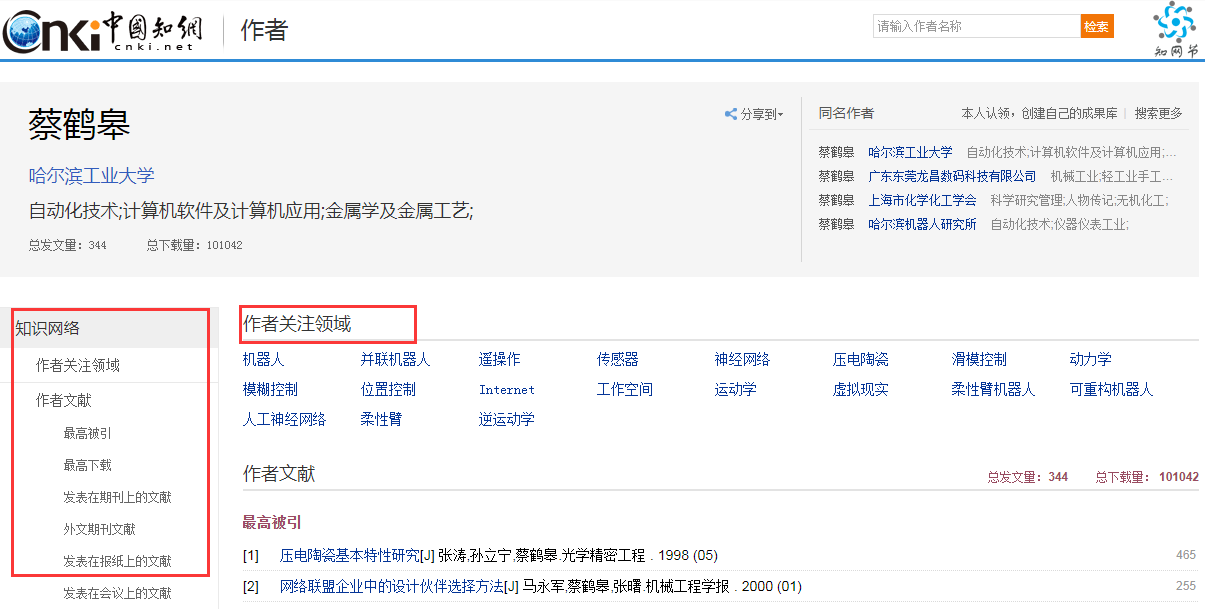 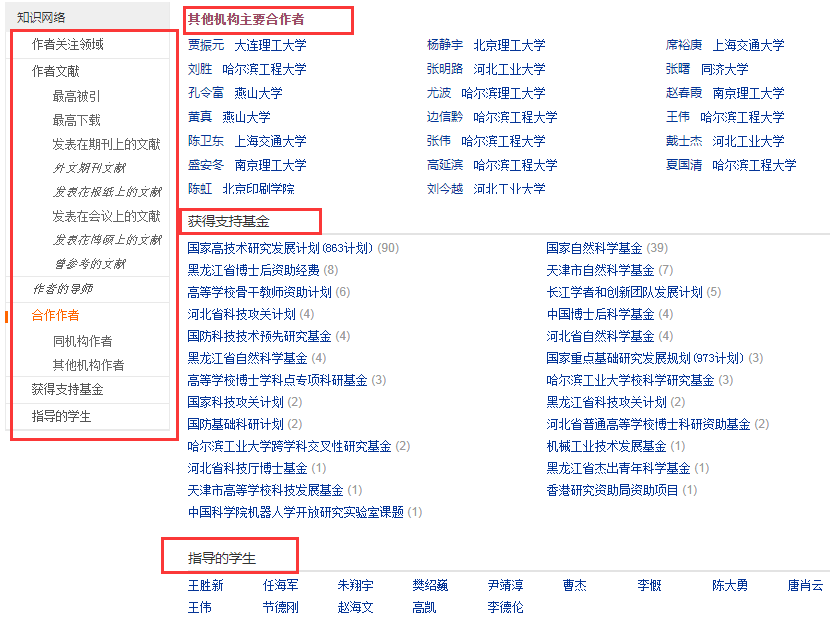 作者知网节了解学术圈
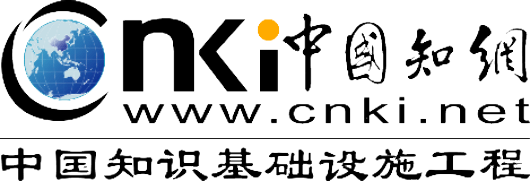 1.3科研选题-从热点趋势中选题
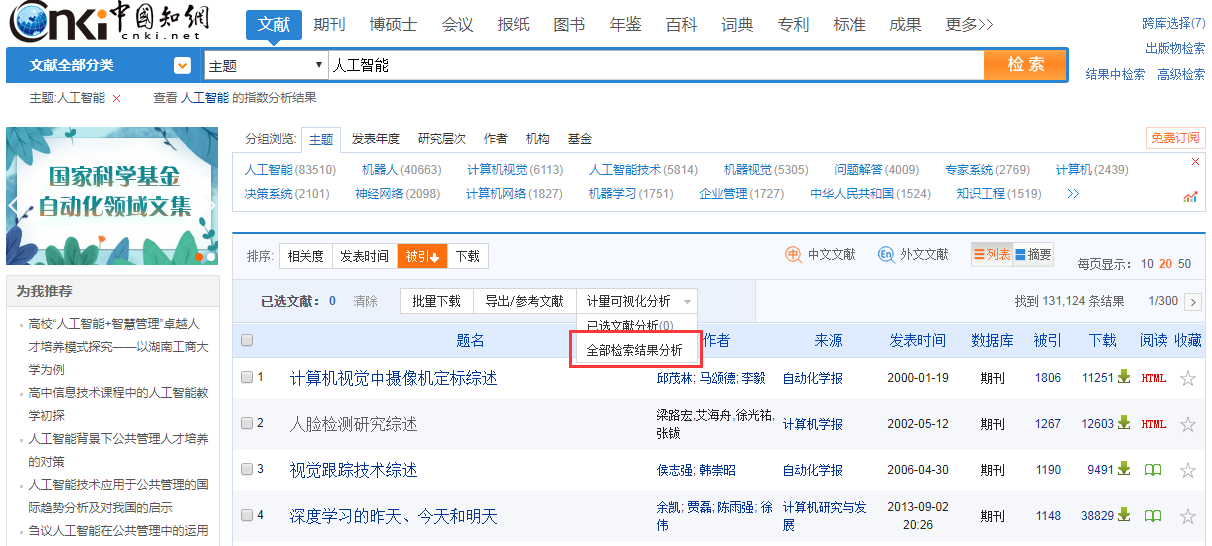 计量可视化分析，了解年度发文趋势
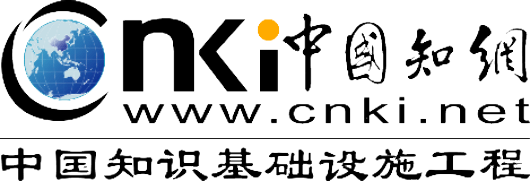 1.3科研选题-从热点趋势中选题
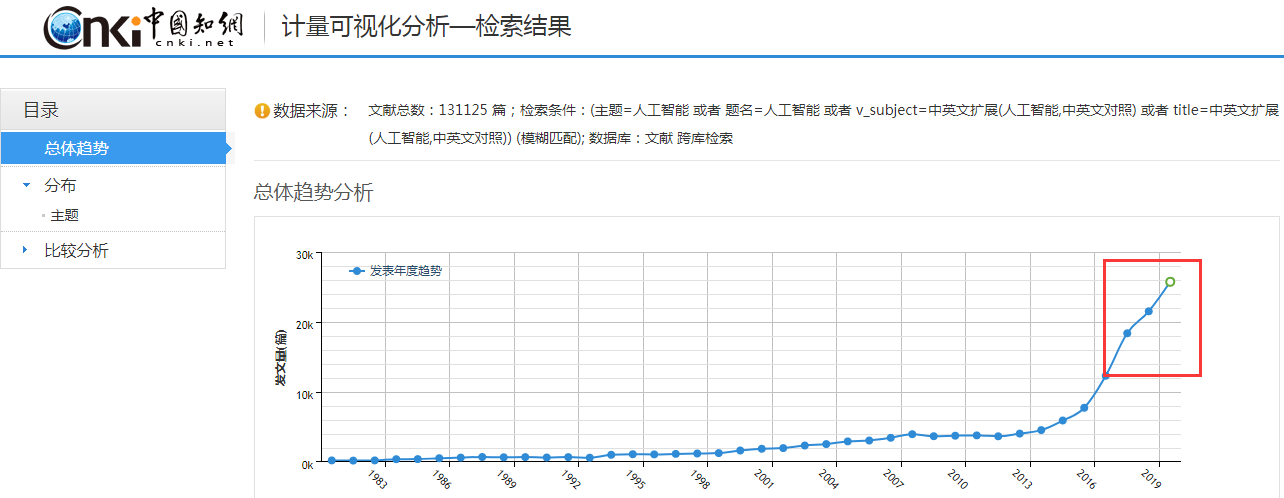 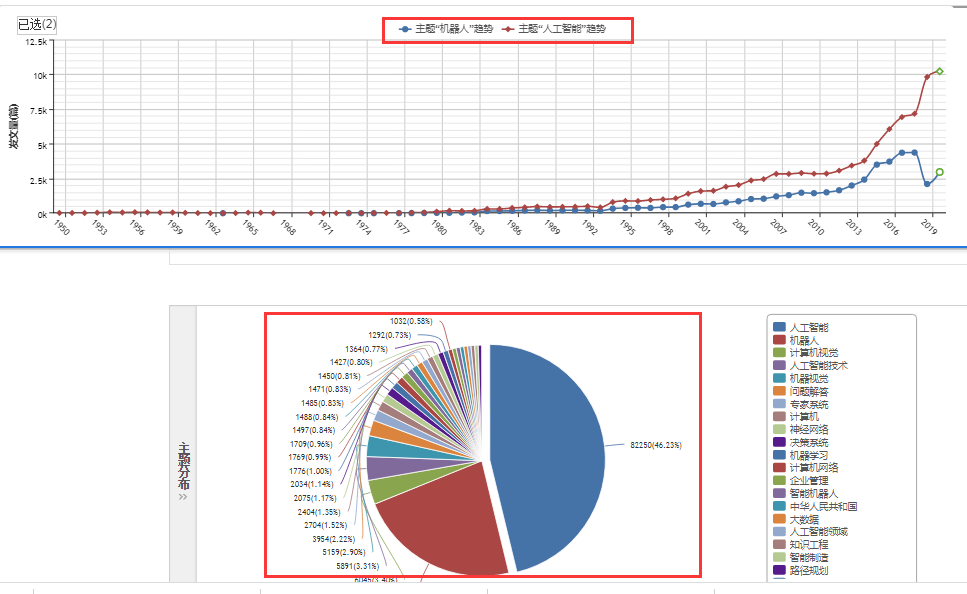 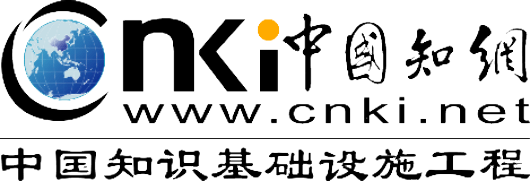 1.3科研选题-从热点趋势中选题
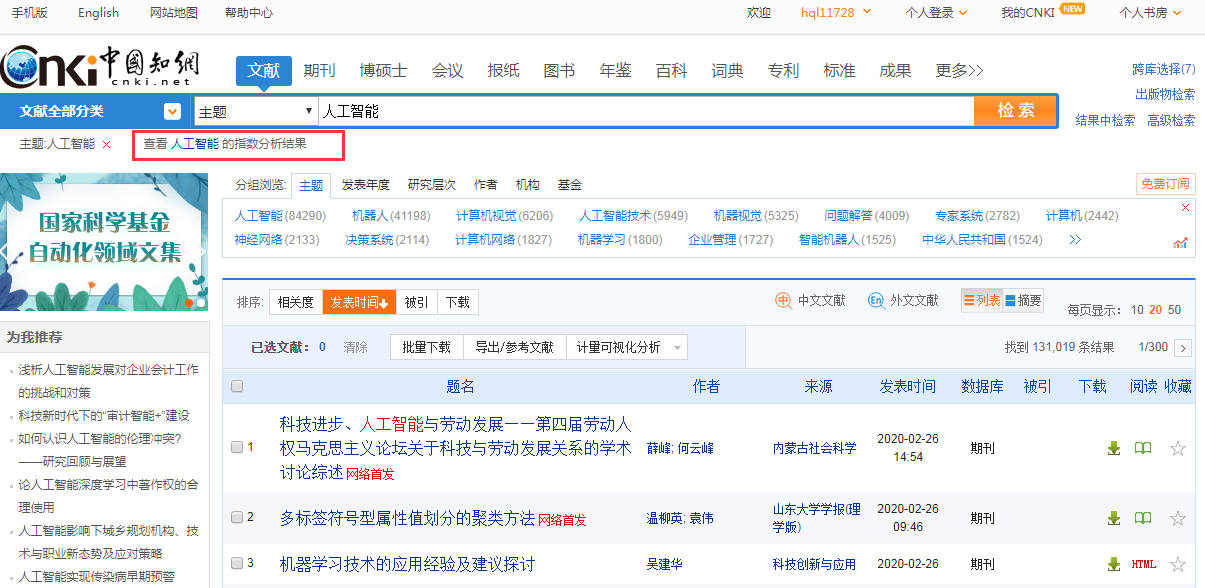 巧用指数分析，追踪学术热点
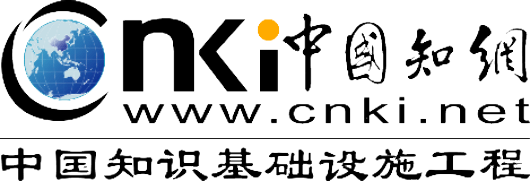 1.3科研选题-从热点趋势中选题
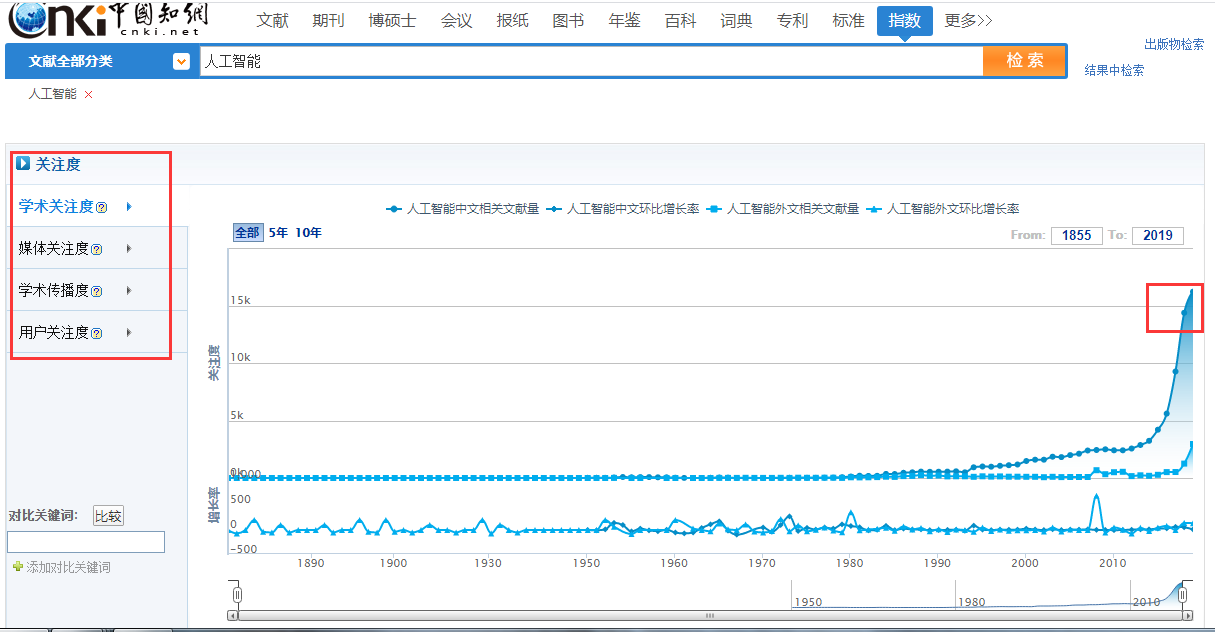 查看不同维度关注度的发文情况
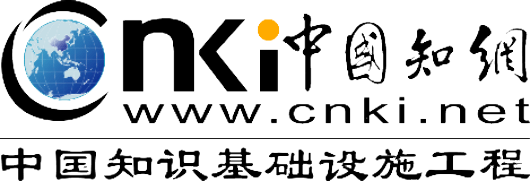 1.3科研选题-从热点趋势中选题
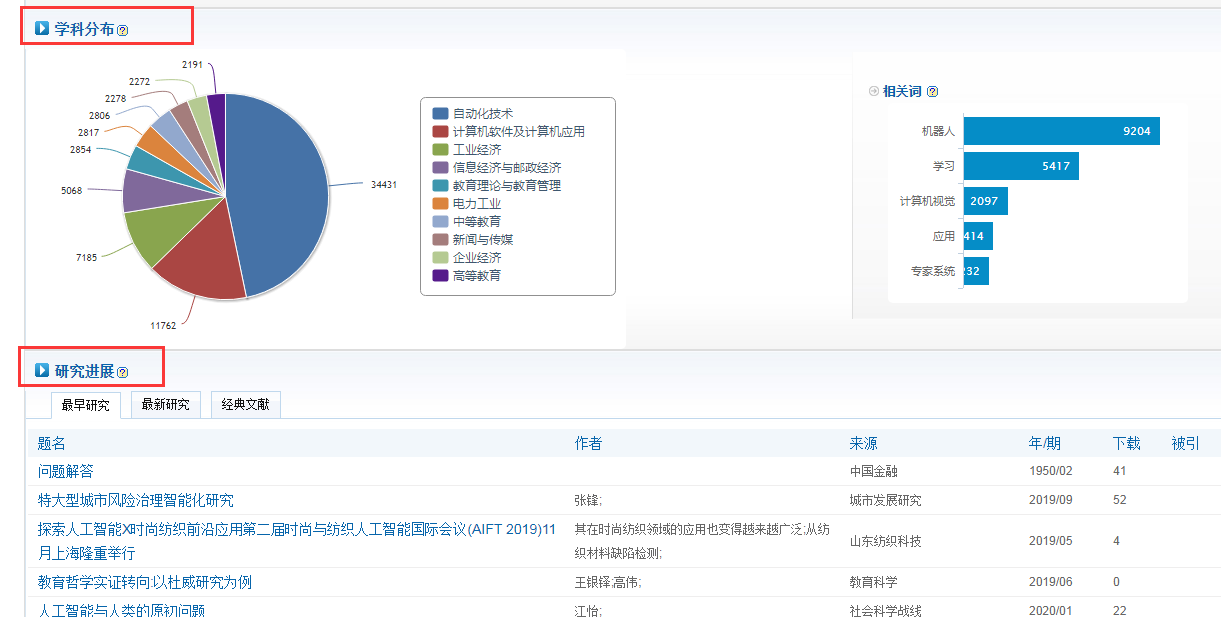 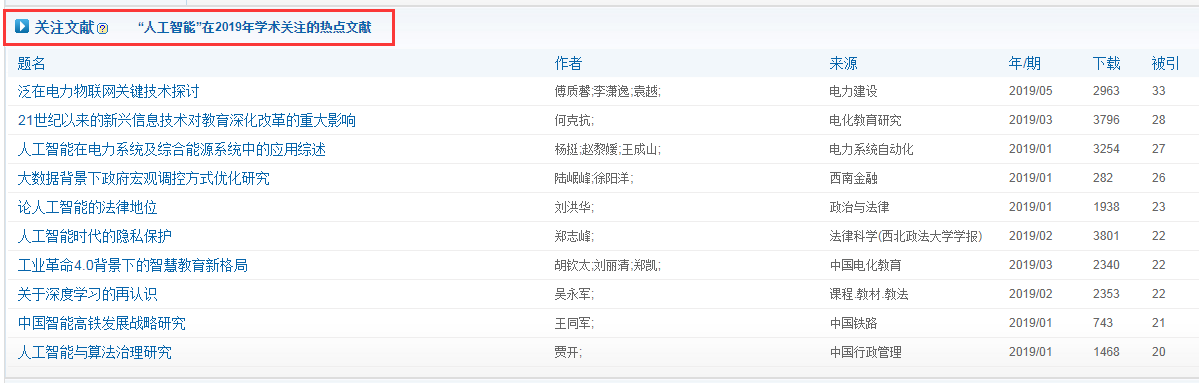 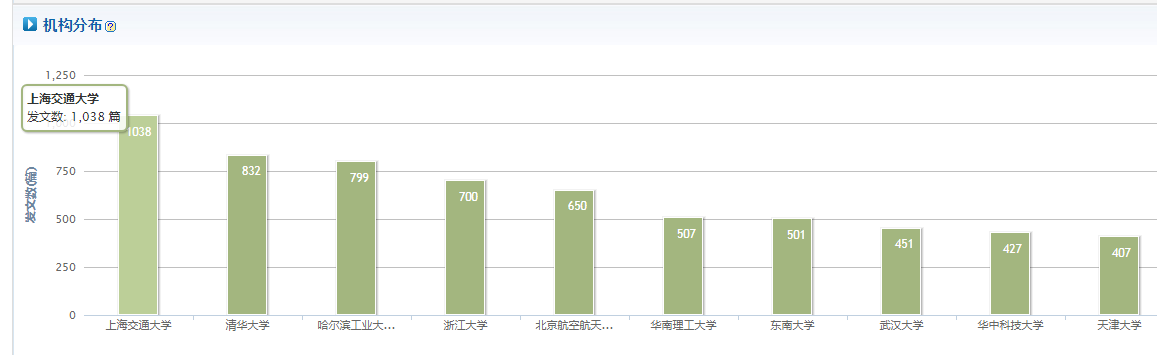 学科分布，方便找到交叉学科进行研究……
机构分布，查找带头机构……
总之，通过CNKI指数，可以检索、发现和追踪学术热点话题
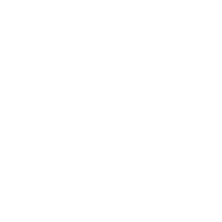 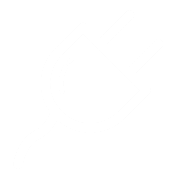 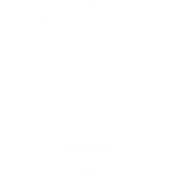 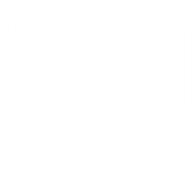 学术观点
技术辅助
事实数据
辅助功能
期刊文献
博硕论文
会议论文
报纸
标准
专利
科技成果
年鉴
统计数据
法律法规
翻译助手
百科
词典
学术图片库
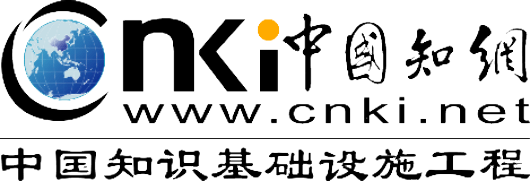 2、资源获取
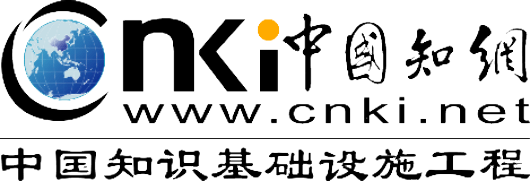 2.1资源获取-高级检索
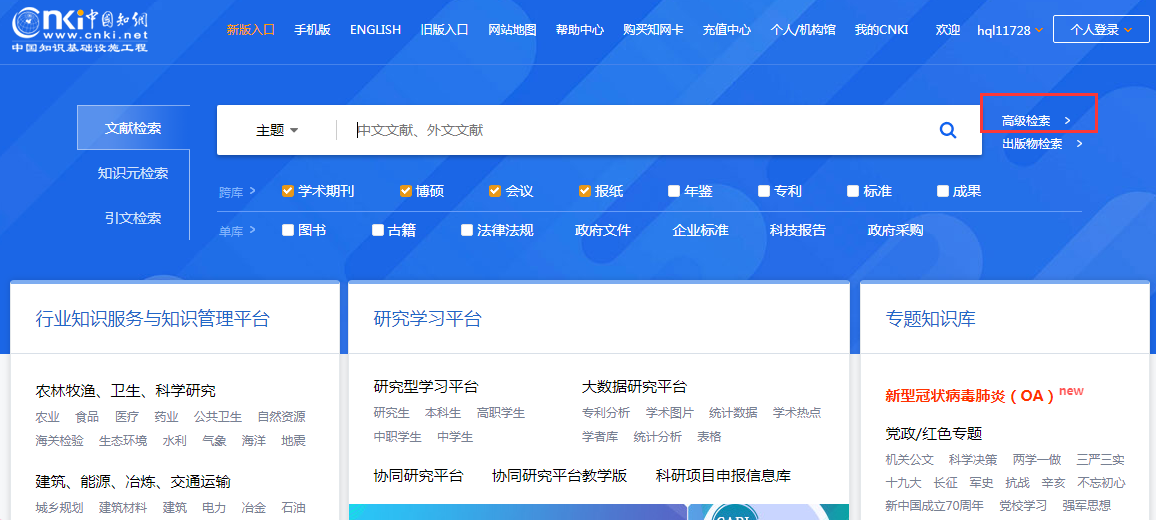 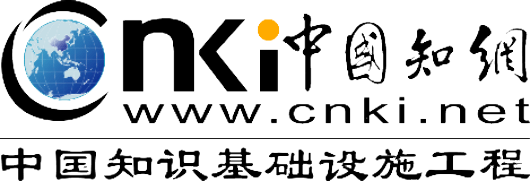 2.1资源获取-高级检索
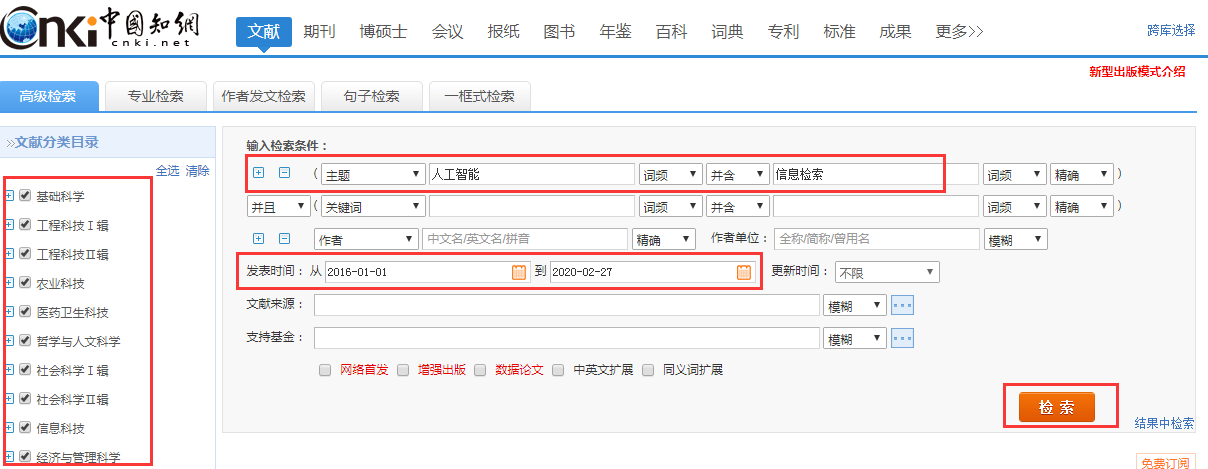 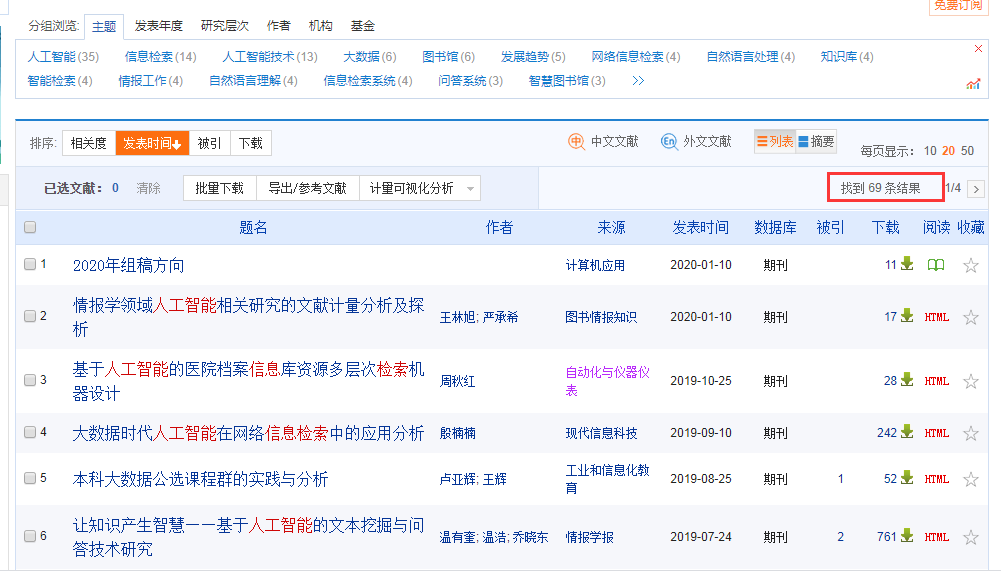 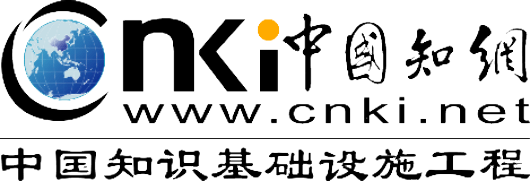 2.2资源获取-作者发文检索
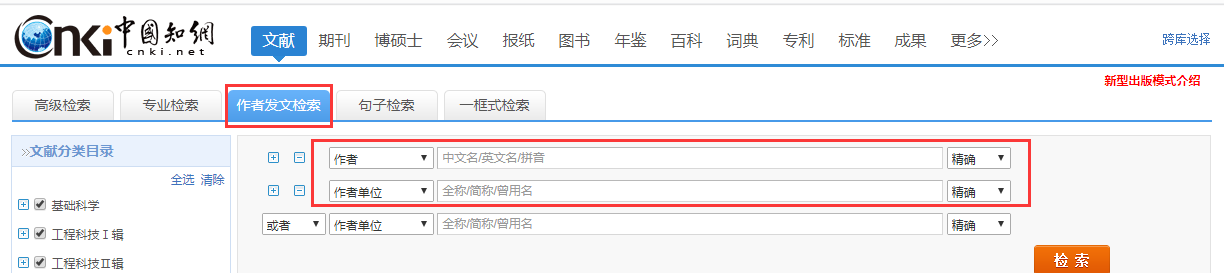 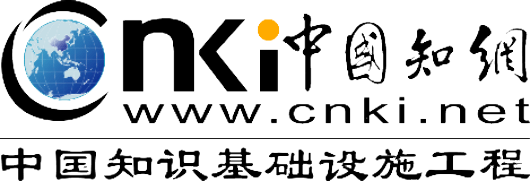 2.2资源获取-单库检索
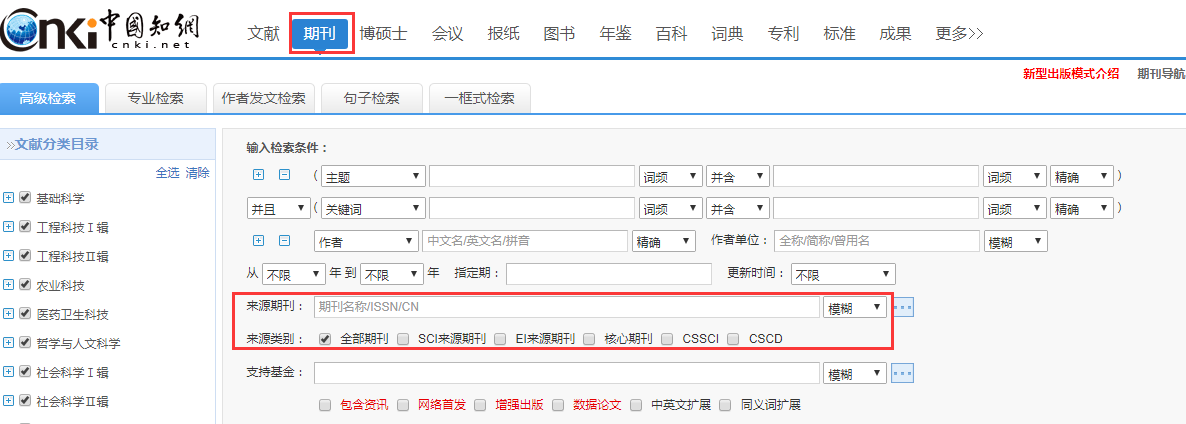 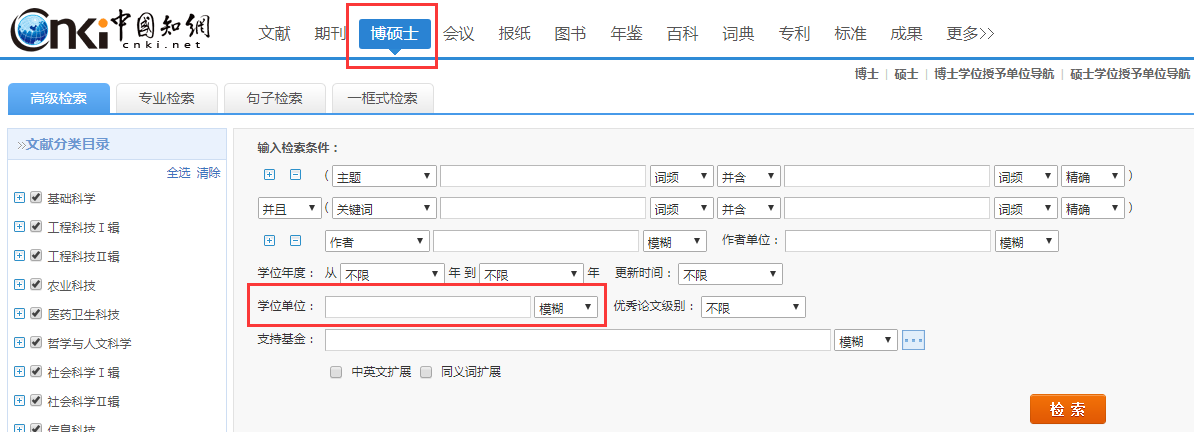 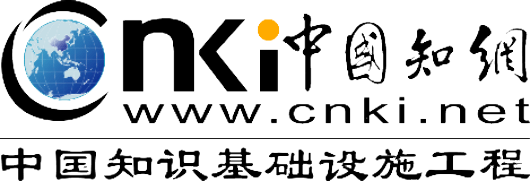 3、论文开题
开题报告的要素：选题（确切的题目）、立题依据（研究背景/现状）、研究内容及预计目标、技术路线及可行性方案、研究基础与工作条件、研究计划
选题意义：科学理论上的意义（研究方法对科学研究有意义）
                      社会意义（经济、节能、保护环境等）
国内外学科领域发展现状：是参考文献的概括。一般第一句话介绍自己的研究内容、再介绍国内外有哪些人物在研究，介绍是谁在研究、使用了什么方法、研究了什么内容、得到了什么结论、解决了哪些问题、解决到了什么程度。然后再客观分析这篇文章的优缺点，依然还存在什么问题。再引出自己研究内容的必要性和重要性。
研究方法、技术路线：尽量详细，考虑全面，可借鉴他人文章大纲
可行性分析：研究方法是否成熟，原理上解释是否可行，是否有相关文献支撑
研究基础与工作条件：项目基础，科研基础
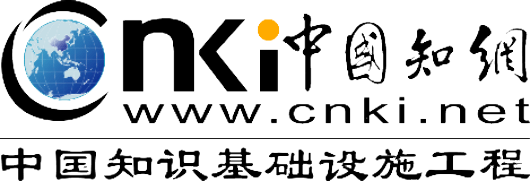 3、论文开题
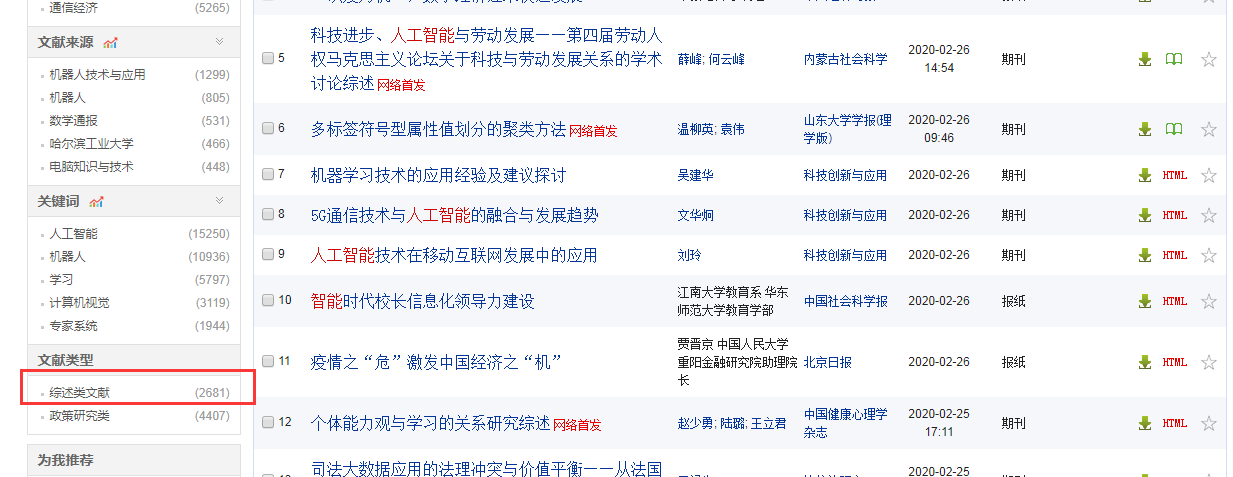 国内外研究进展，重点关注综述类文献
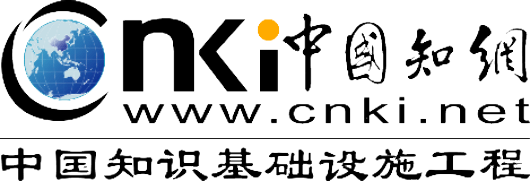 4、文献学习
如何阅读一篇文献？
标题：最直获取论文的中心思想；
摘要、结论：通过阅读摘要和结论得出一个总体思路；
图表：体现出完全客观的研究结果；
讨论：以了解这篇论文如何适用于一般的知识体系，寻找研究局限性，以及对研究结论的合理性的阐释；
参考文献：会告诉你进行类似研究的同行都做了哪些工作；
做笔记：将每篇文献中某个特定主题的信息保存在一个 Word 文档中或者利用专业学习平台-知网研学，省时省力，提高论文写作效率。
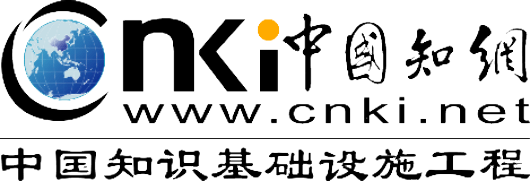 4.1文献学习-在线阅读
关注“HTML”格式
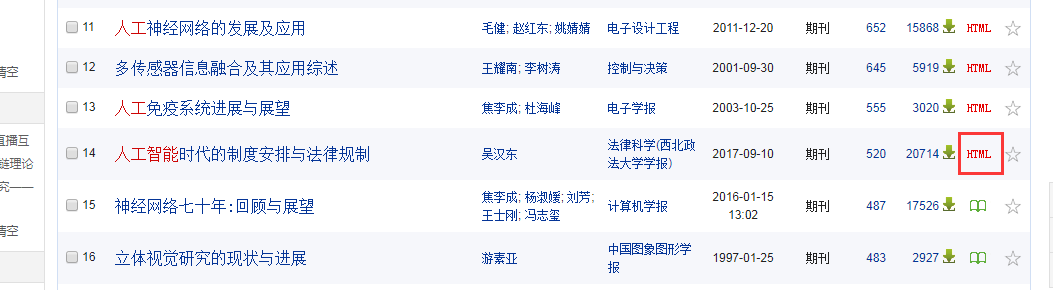 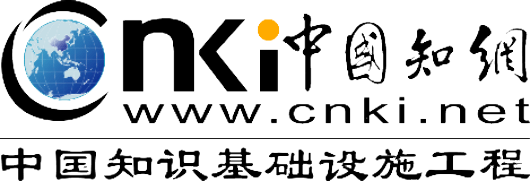 4.1文献学习-在线阅读
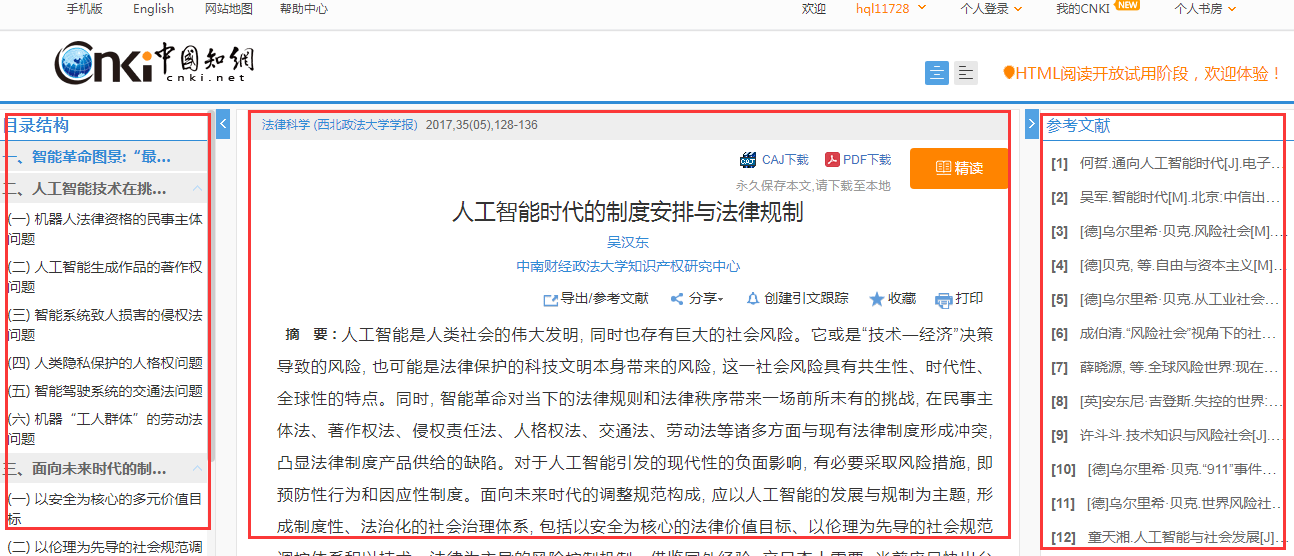 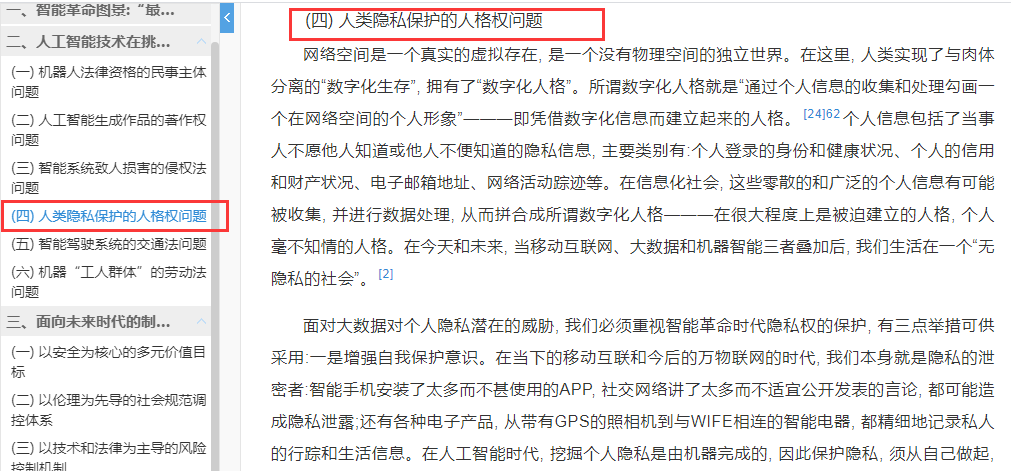 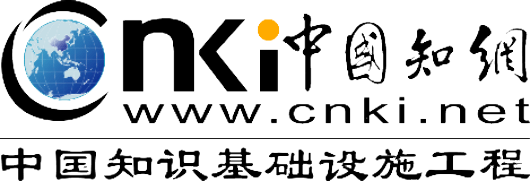 4.2文献学习-知网节
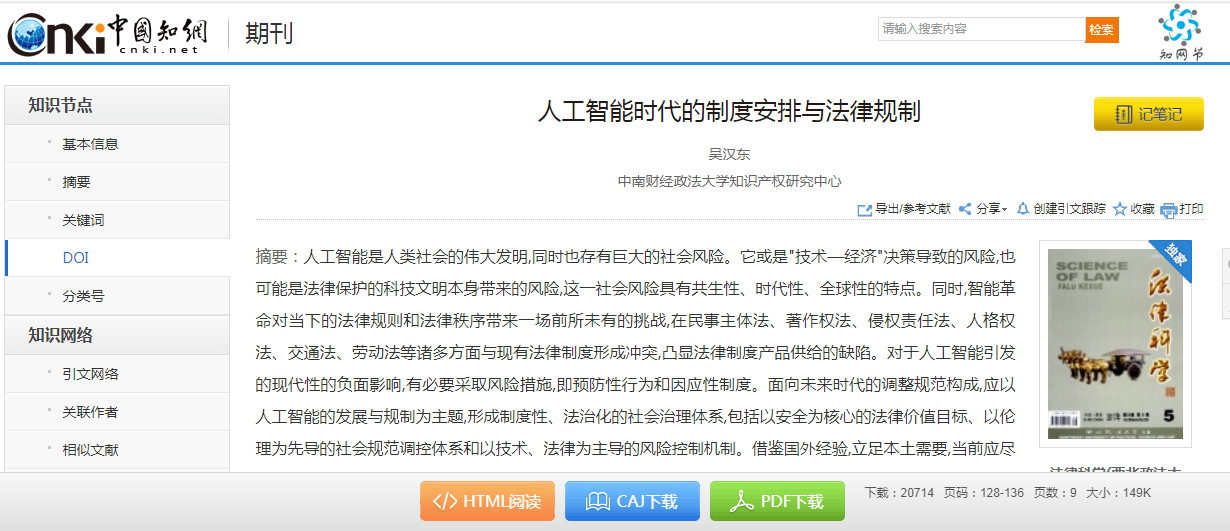 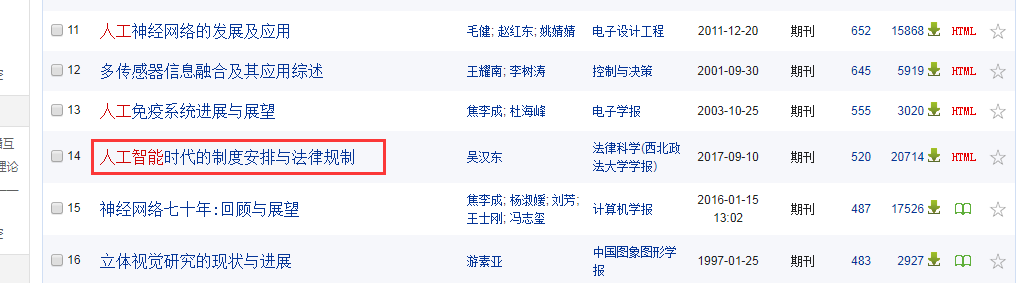 文献知网节，丰富阅读内容，追溯知识源头
本文研究工作的继续、应用、发展或评价
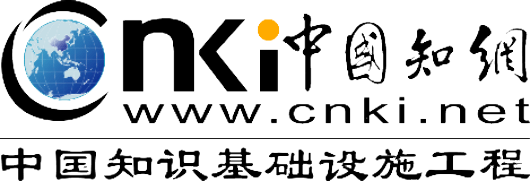 4.2文献学习-知网节
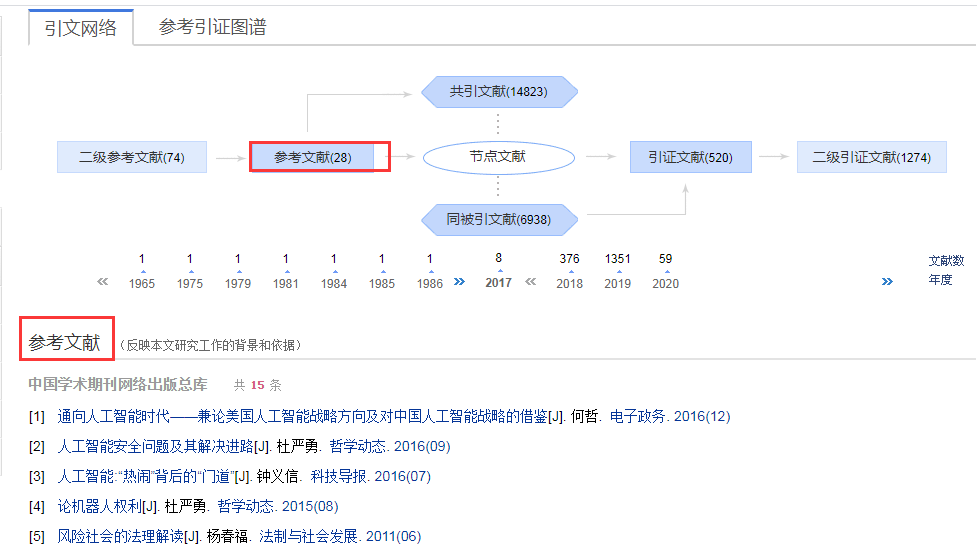 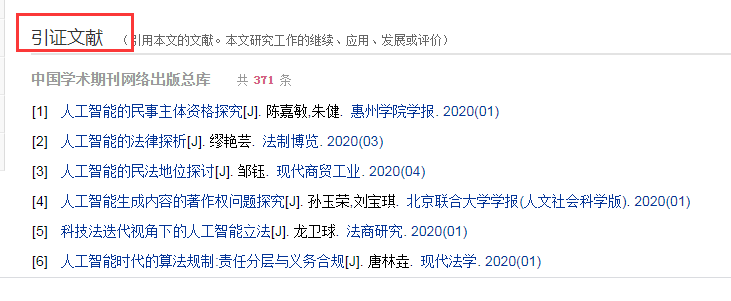 反映本文研究工作的背景和依据
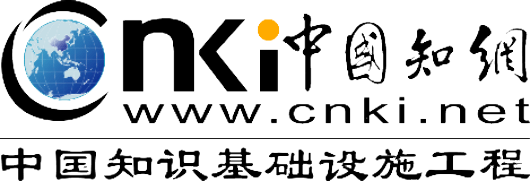 4.2文献学习-知网节
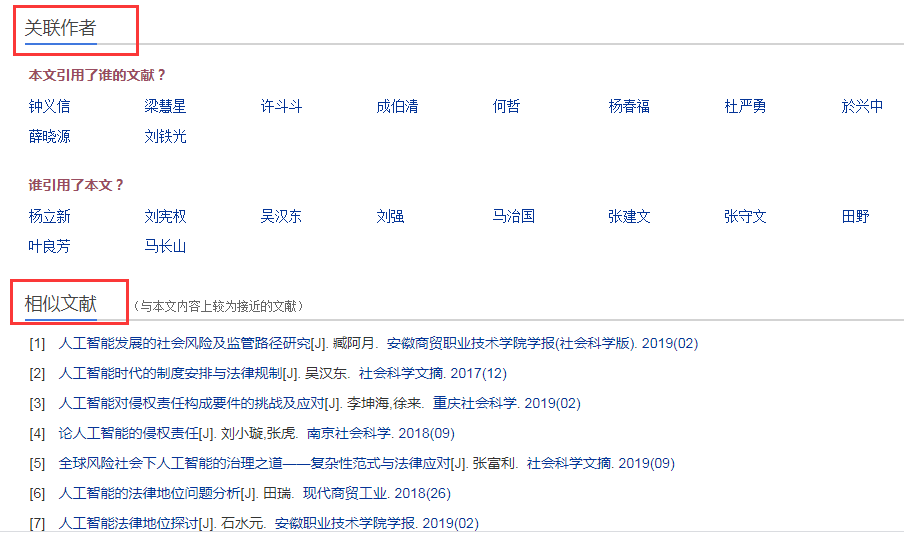 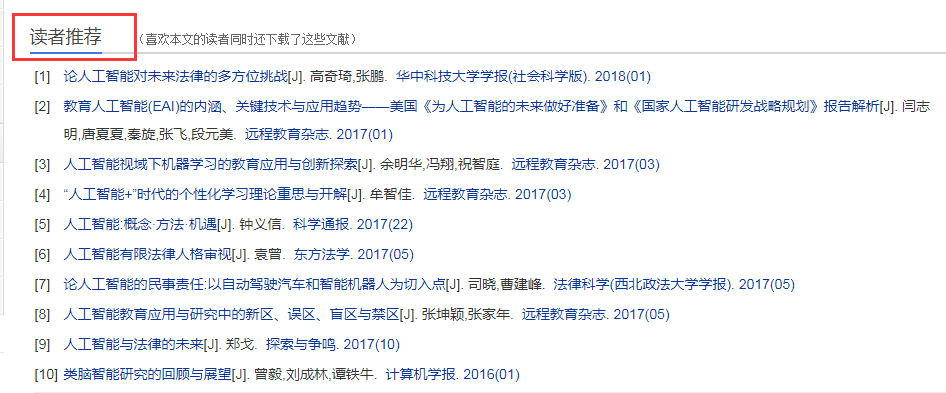 文献
出版物
作者
关键词
机构
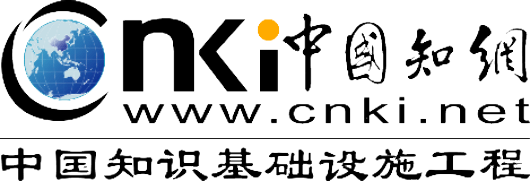 4.2文献学习-知网节
通过文献或知识的聚类功能，将不同文献或知识之间的内在关系进行有机整合，形成文献知网节、作者知网节、机构知网节等，构建了系统的知识网络和内容解释体系。利用知网节可更方便地追溯知识的源头，掌握知识发展的脉络
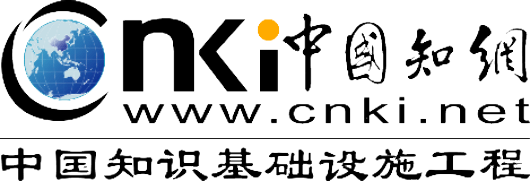 4.3文献学习-在线学习
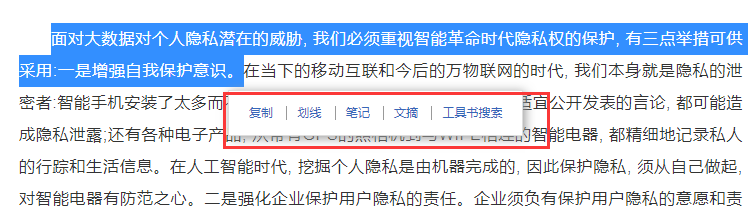 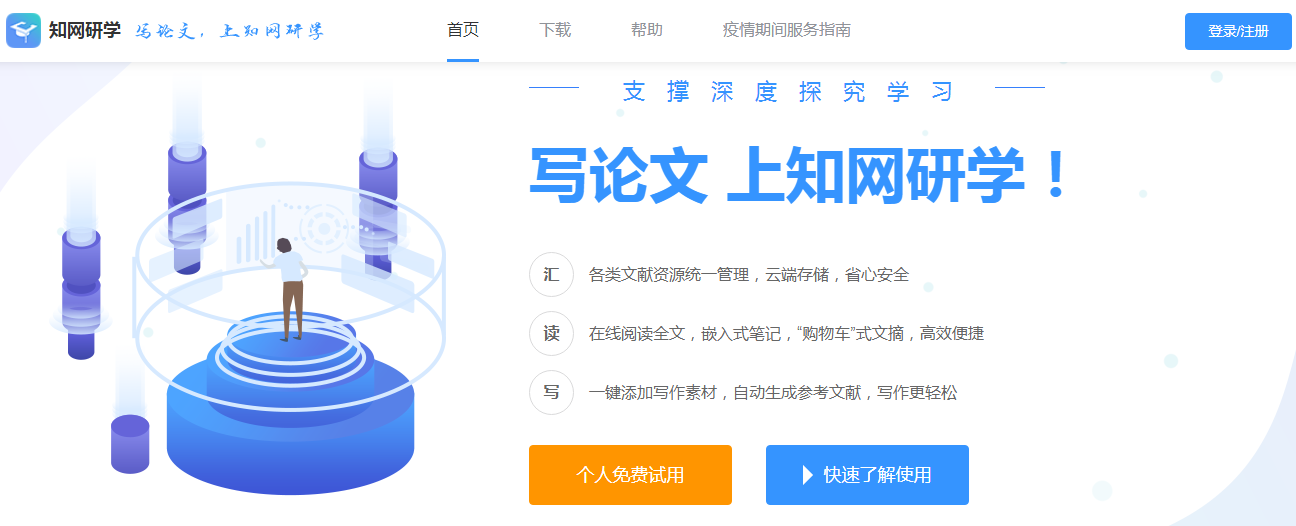 在线阅读时可对文章内容进行复制，若要深度学习，可以使用研学平台
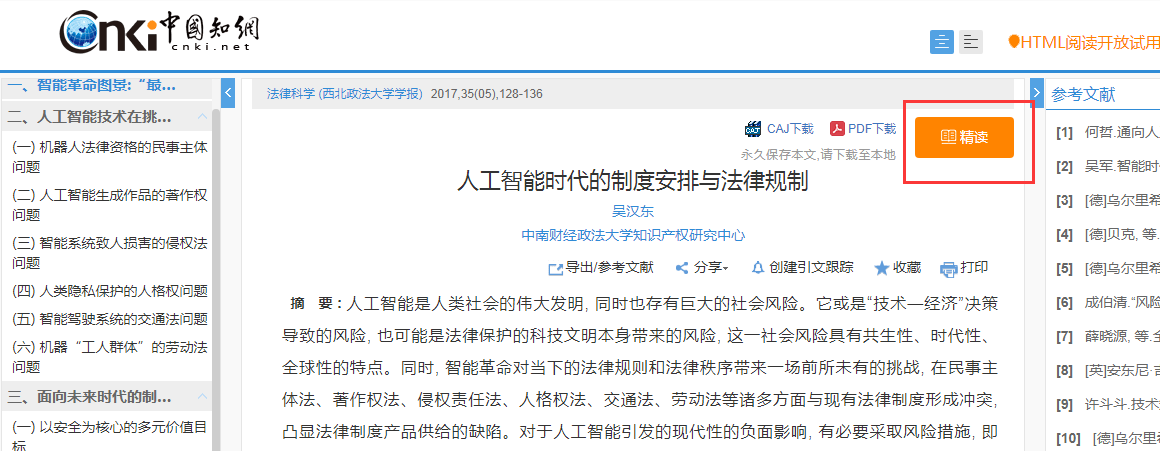 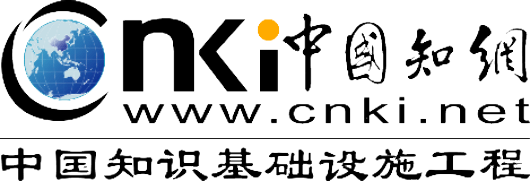 4.4文献学习-下载
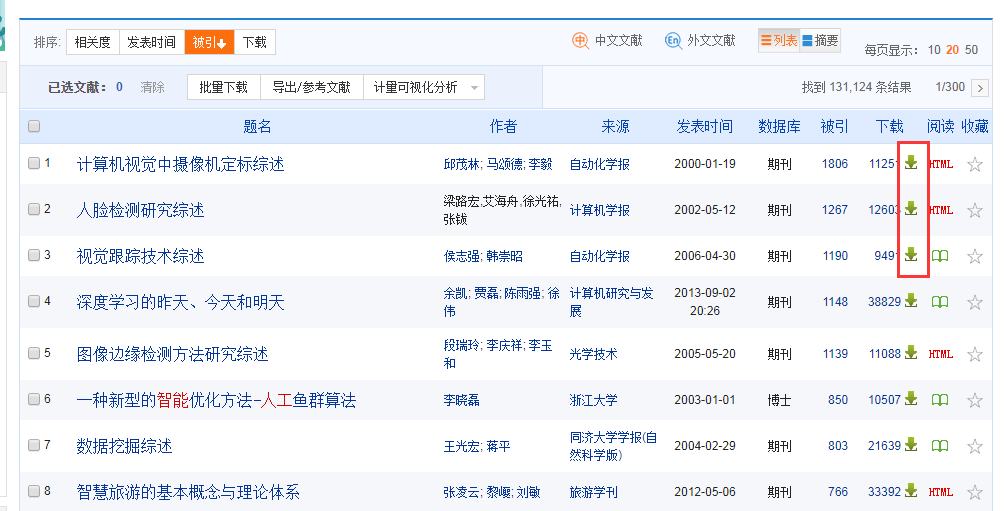 “绿色”箭头具备下载权限
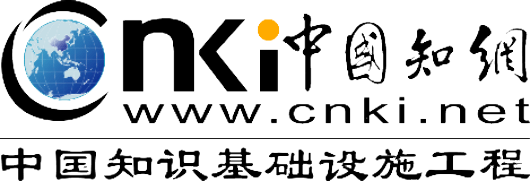 4.4文献学习-下载
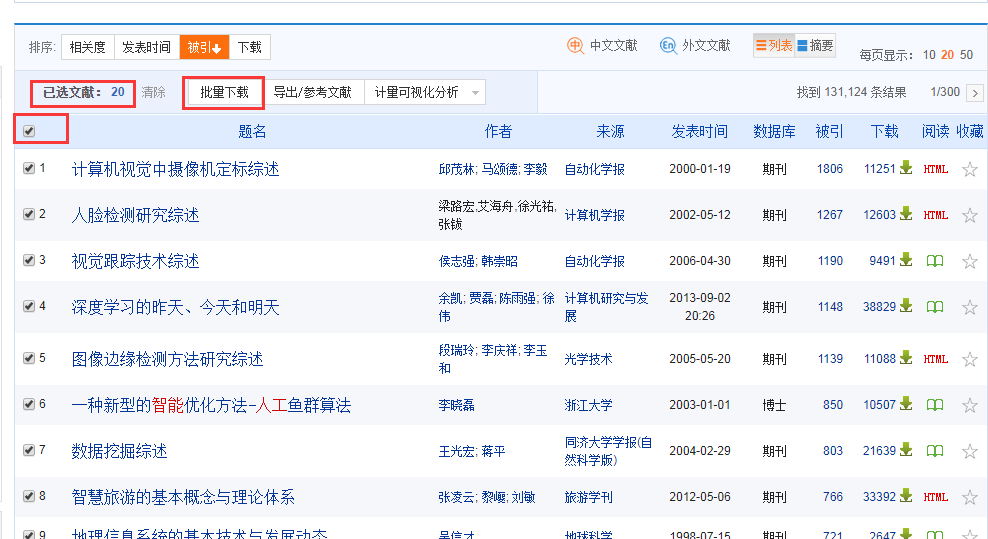 批量下载需安装CNKI E-Study（即研学平台桌面版）
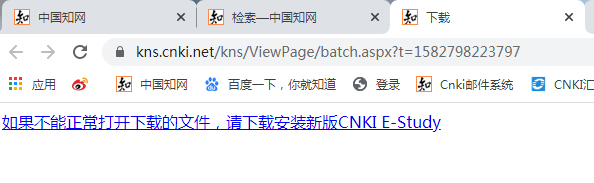 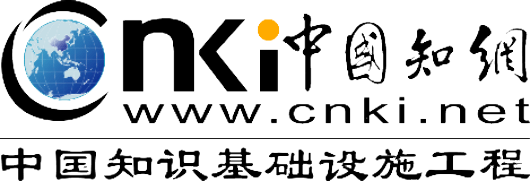 4.5文献学习-导出参考文献
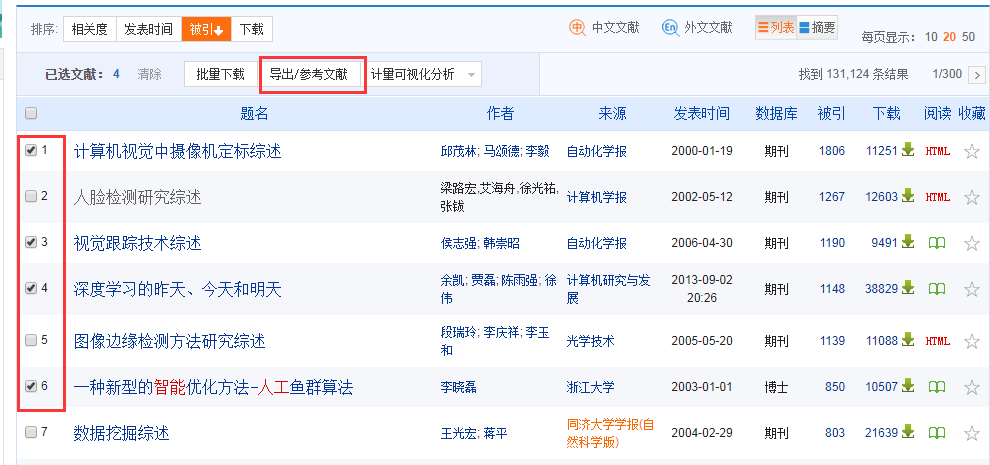 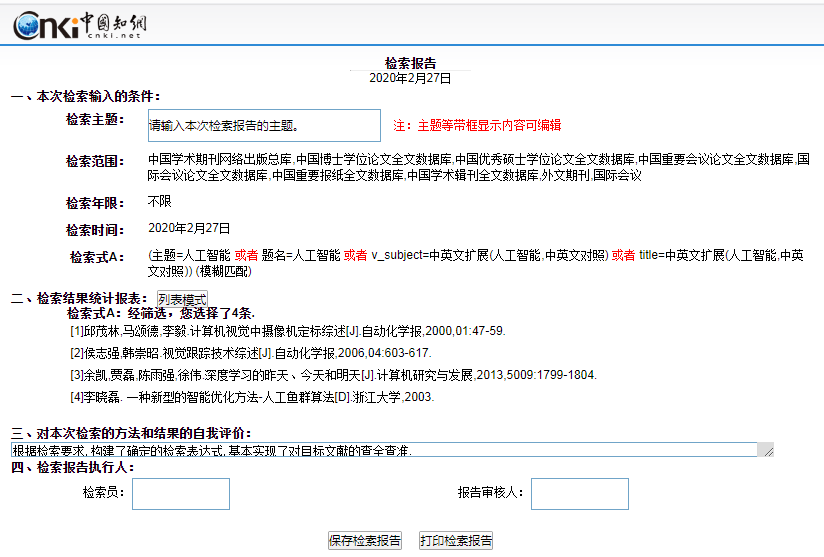 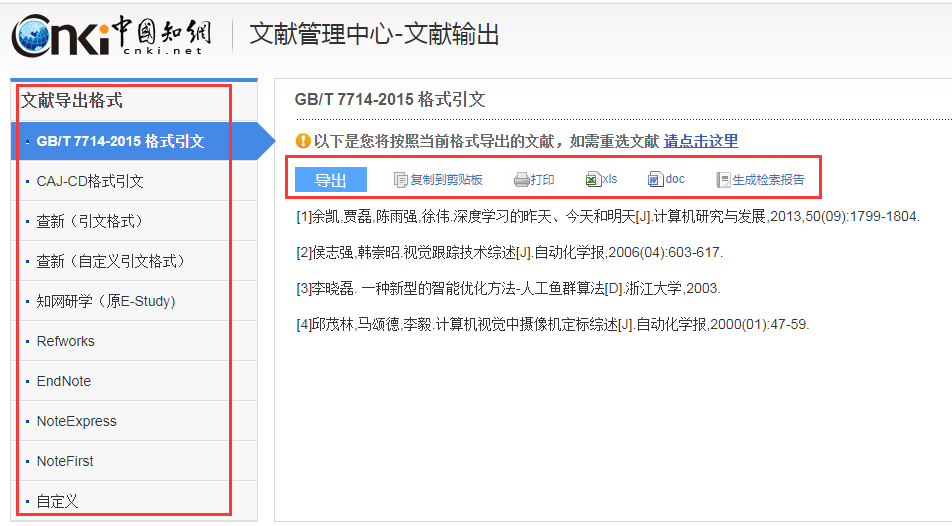 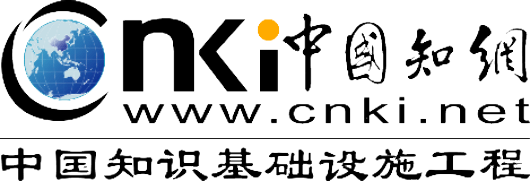 4、文献学习
积累研究素材
丰富基础知识
知识
积累研究素材，为进一步的研究做准备，以支撑科学结论、学术观点和理论认识。
通观全局，打下研究领域全面、深刻、丰厚的知识基础。
观点
素材
把握学术观点
学习技术方法
方法
深入分析，归纳不同学术观点形成的环境条件、适用范围、优点和不足等。
全面了解某个领域使用的主要研究方法和技术手段，寻找适合自己的研究方法。
1.总结全文，适当升华
2.避免引用
1.以往研究的综合
2.本人的思考与评价
1.避免过大或过小
2.与内容契合
1.短小精悍
2.一目了然
1.论点论据有机结合
2.理论框架严谨有效
1.掌握引用规范
2.参照期刊标准
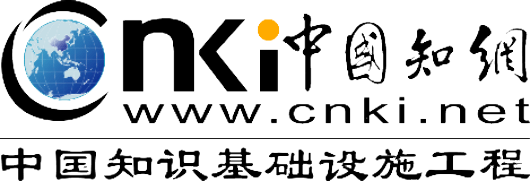 5、论文撰写
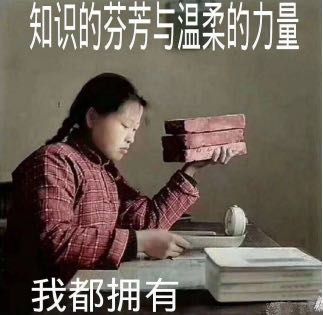 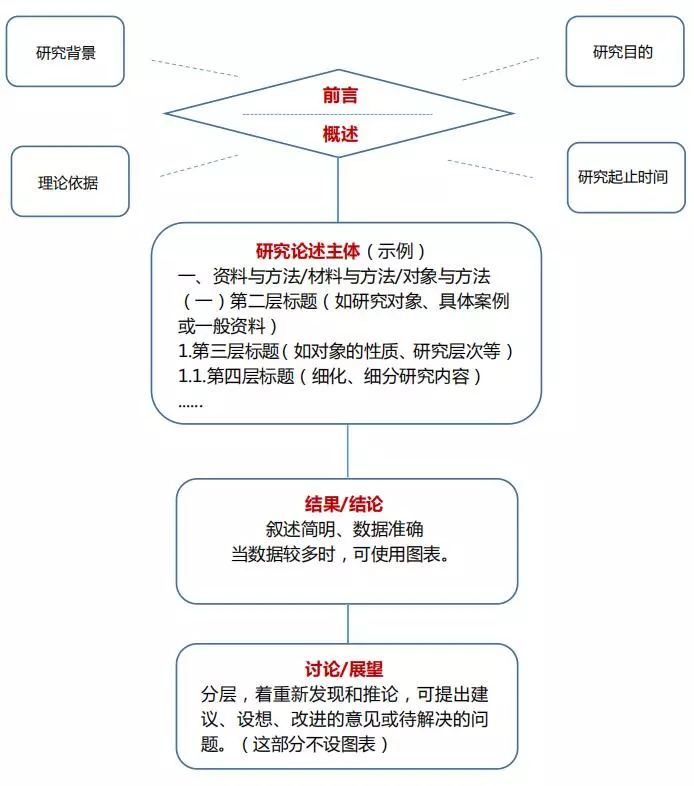 摘要
格式
结构
综述
结论
标题
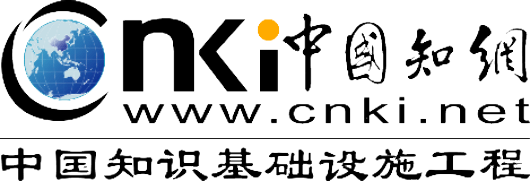 6、论文投稿-期刊导航
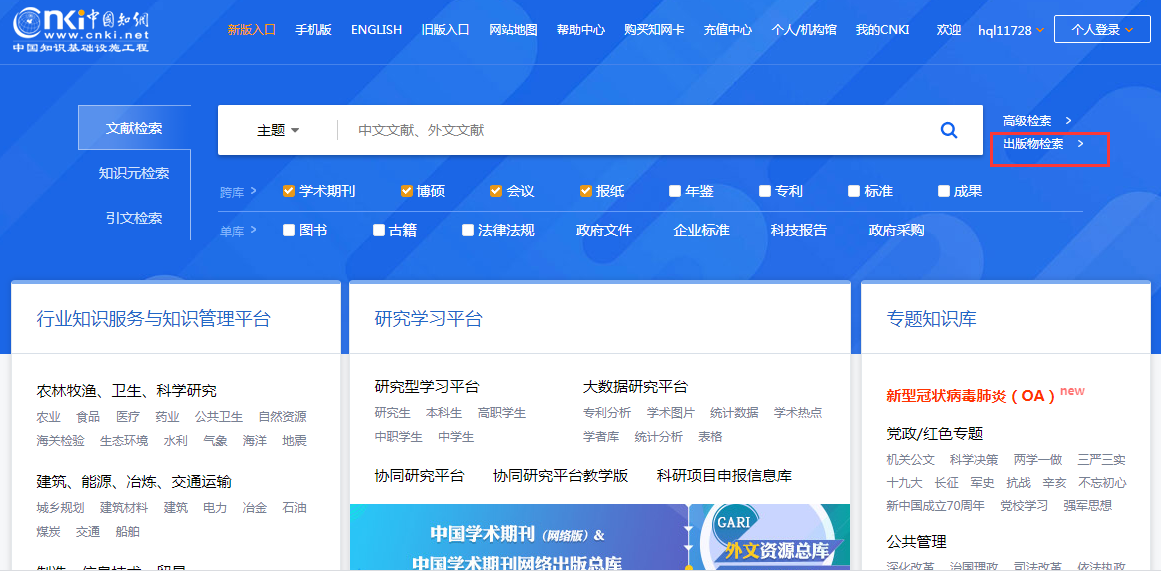 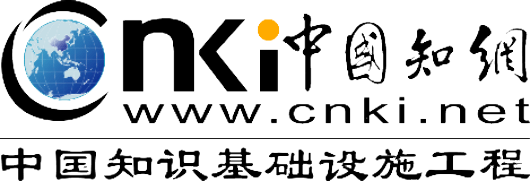 6、论文投稿-期刊导航
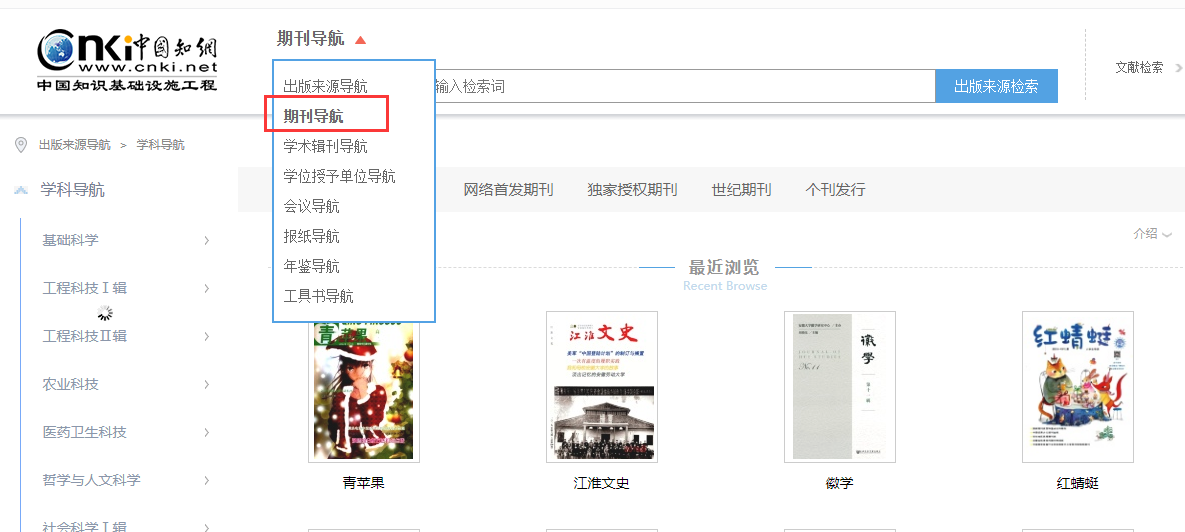 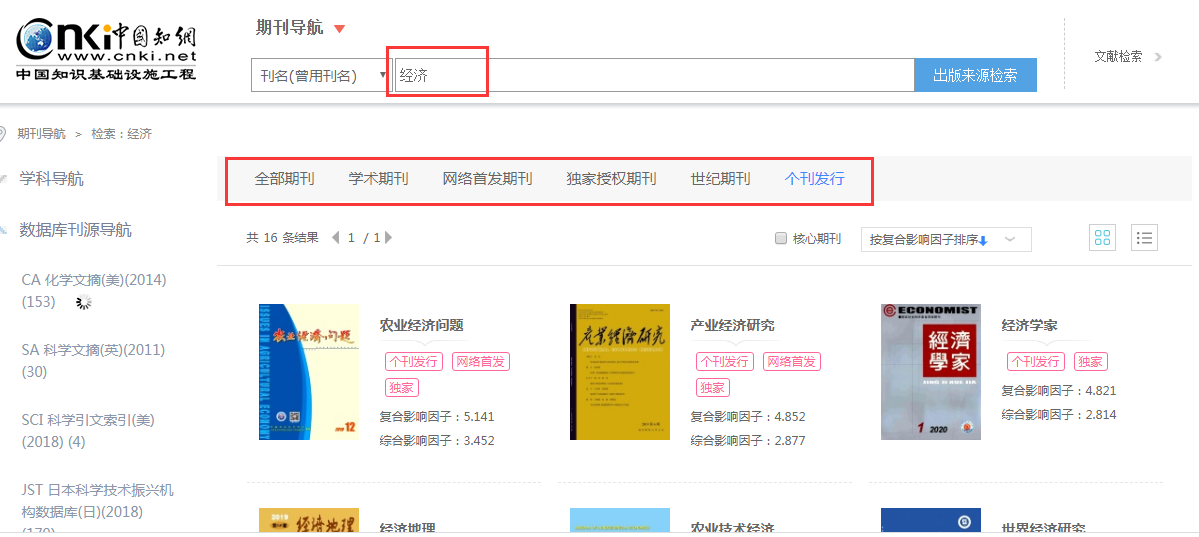 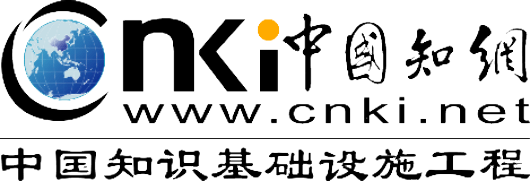 6、论文投稿-期刊导航
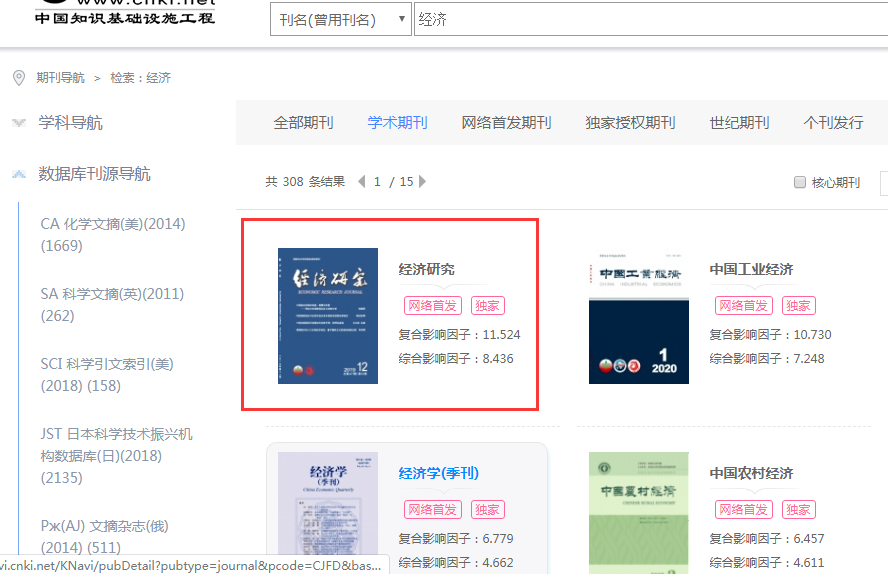 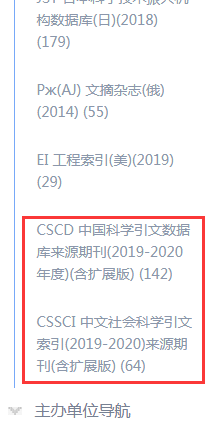 关注
核心期刊
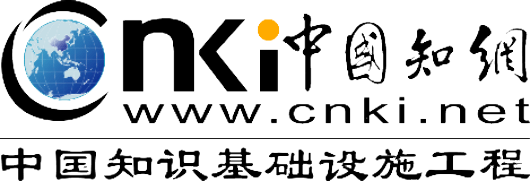 6、论文投稿-期刊导航
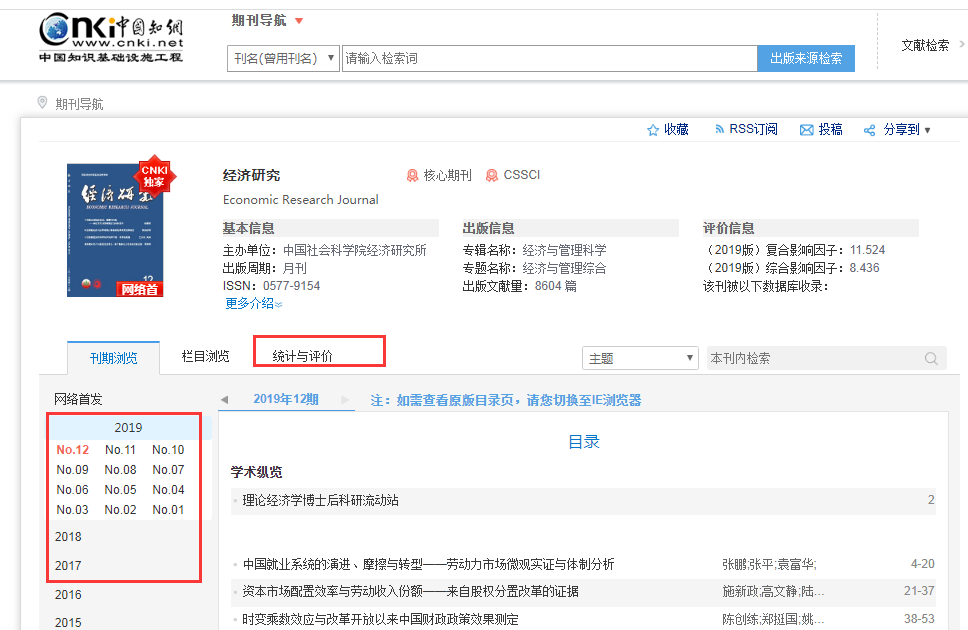 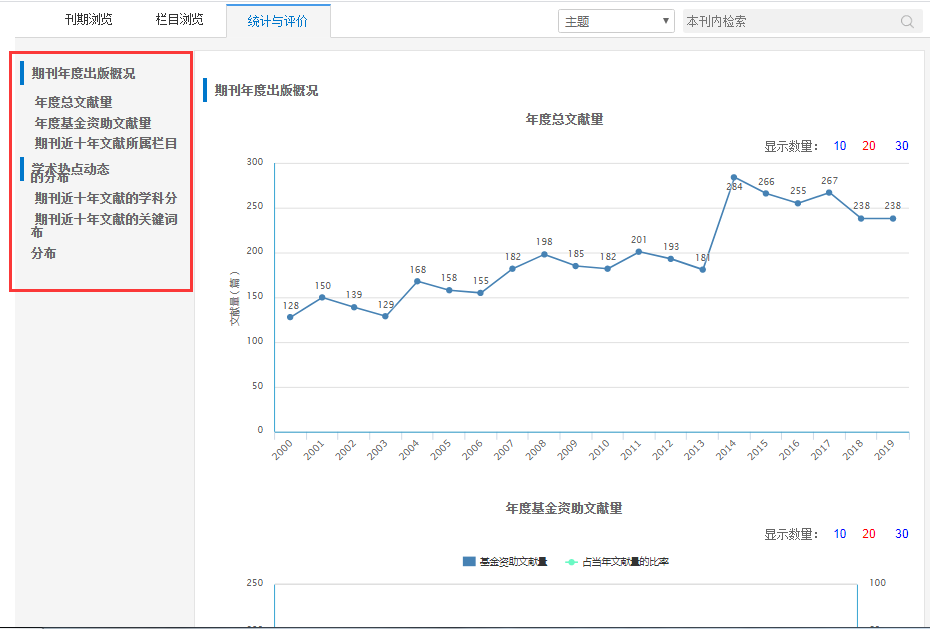 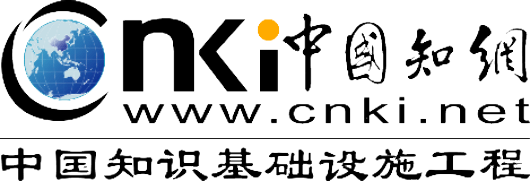 03
知网实用小工具
CNKI-type notes
对重要句子、观点、图表划线、摘录、记笔记
读标题、摘要，以及内容导读，对文献打标签和重要度
知网型笔记
针对创新问题给出自己的解决方案
对文中的观点、方法、结论提出不同的见解
Learning materials collection
Publication
Intensive reading
Asking questions
内容模型
Content model
解决
问题
收集学习资料
内容
泛读
成果创作发表
批判
阅读
提出创新问题
内容
精读
探究式
学习
碎片化知网节
5W2H标引
Solving  problem
Extensive reading
Inquiry learning
Critical reading
在笔记汇编和批判阅读的基础上提出创新问题
针对学习目标多渠道广泛收集资料，发现知识
对学习成果形成文章进行发表
按重要性细读筛选的文献资料
笔记
汇编
按笔记标签、引用关系等汇编文档、树状、图谱形式的笔记
Notes compilation
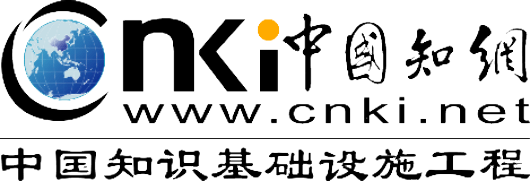 1、知网研学  x.cnki.net
CNKI研学平台是集文献检索、阅读学习、笔记、摘录、笔记汇编以及学习成果创作、个人知识管理等功能于一体，面向个人学习（研究型学习），重点支撑知识体系与创新能力构建的多设备同步的云服务平台。平台在内容资源XML碎片化的基础上，改变了传统静态的版式化阅读方式，提供动态、交互、图谱化的新型增强阅读模式，有效实现将文献服务、知识服务深入到读者日常的研究和学习业务中，全面促进个人知识构建，实现知识创新。
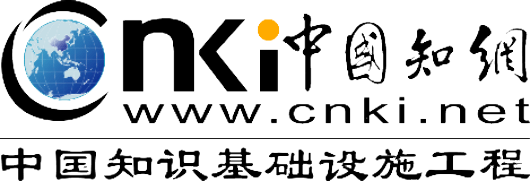 1、知网研学  x.cnki.net  个人账号注册登录
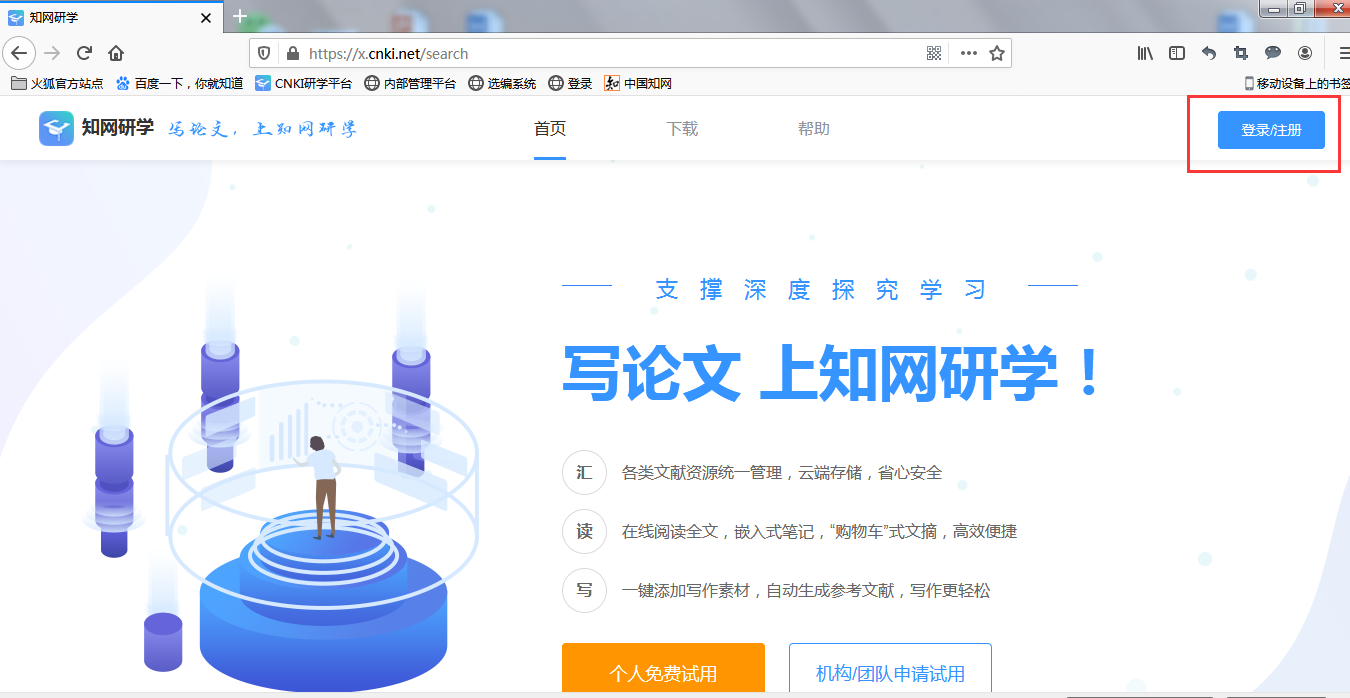 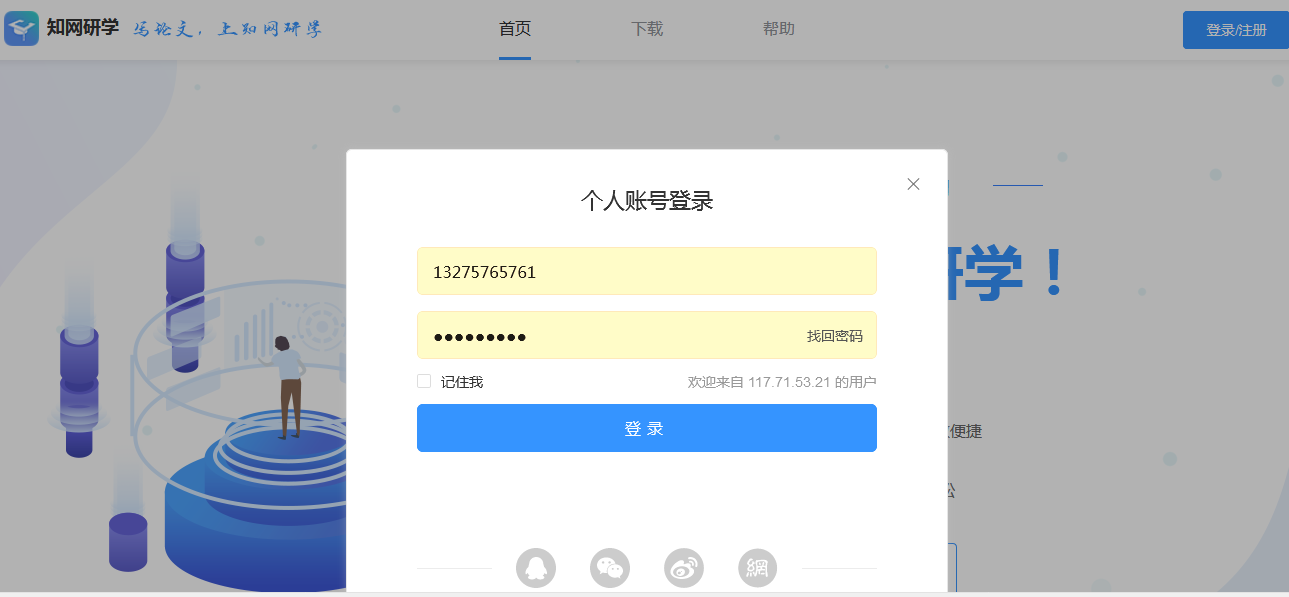 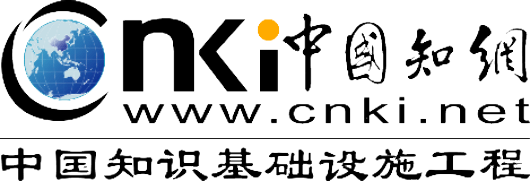 1、知网研学  x.cnki.net  绑定资源账号
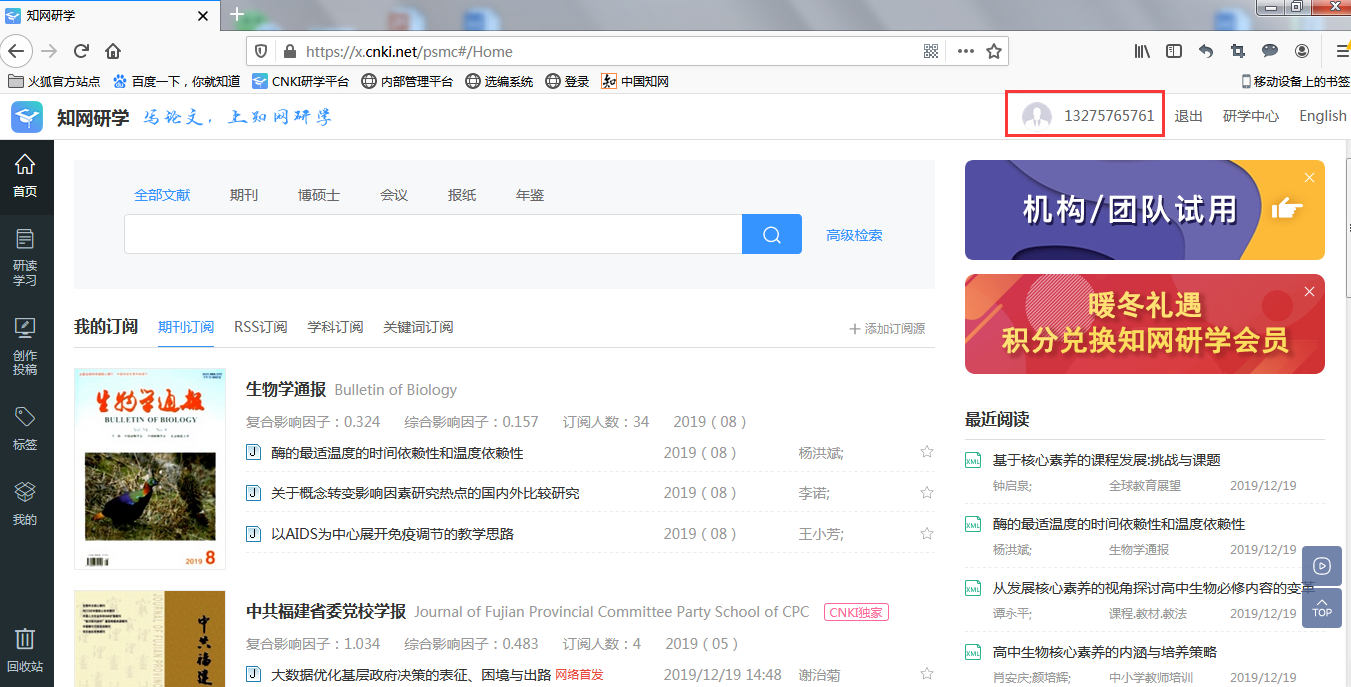 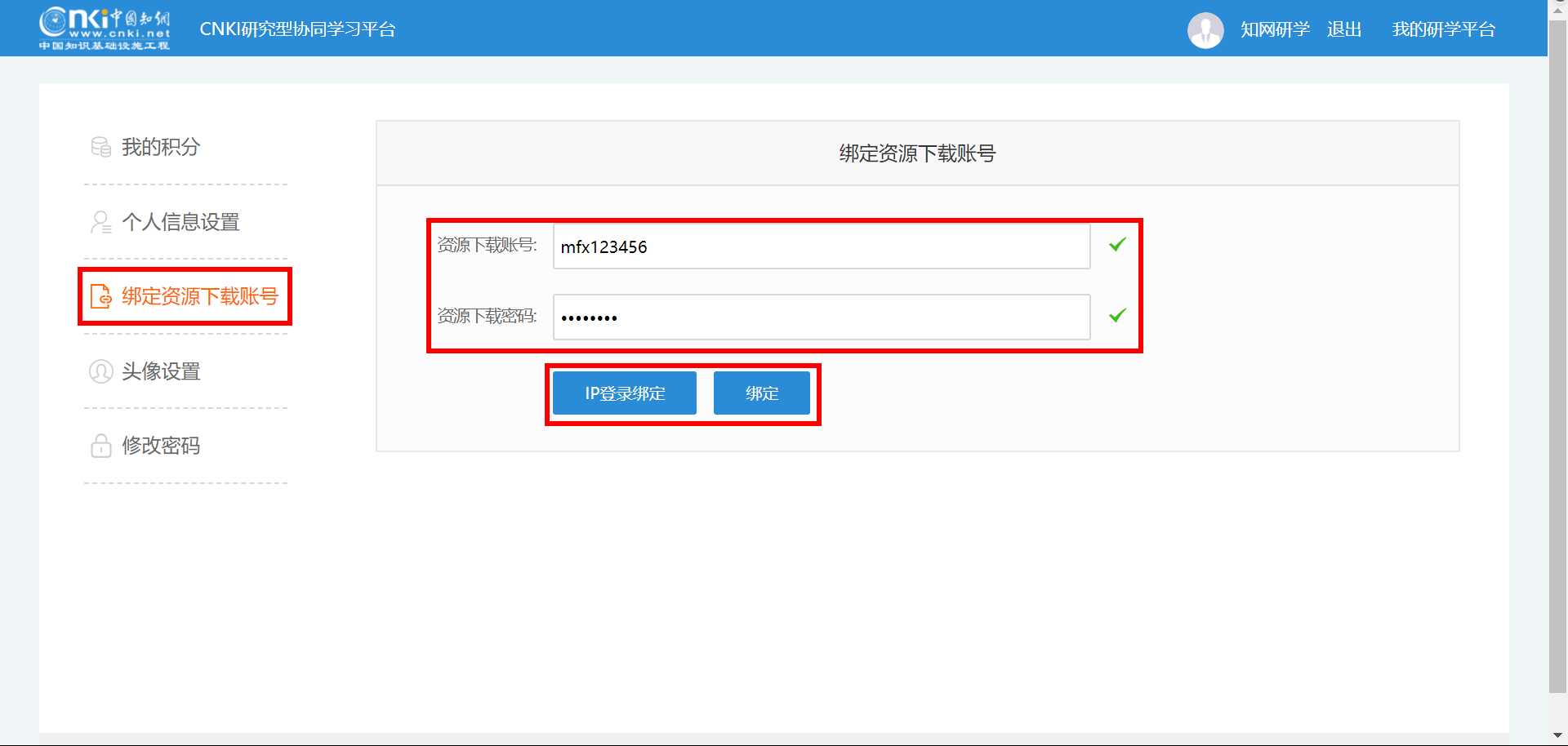 绑定：团队版研学平台，直接输入资源账号，点击“绑定”。
IP登录绑定：机构版研学平台，在IP范围内，链接单位网络，点击“IP登录绑定”自动绑定资源账号
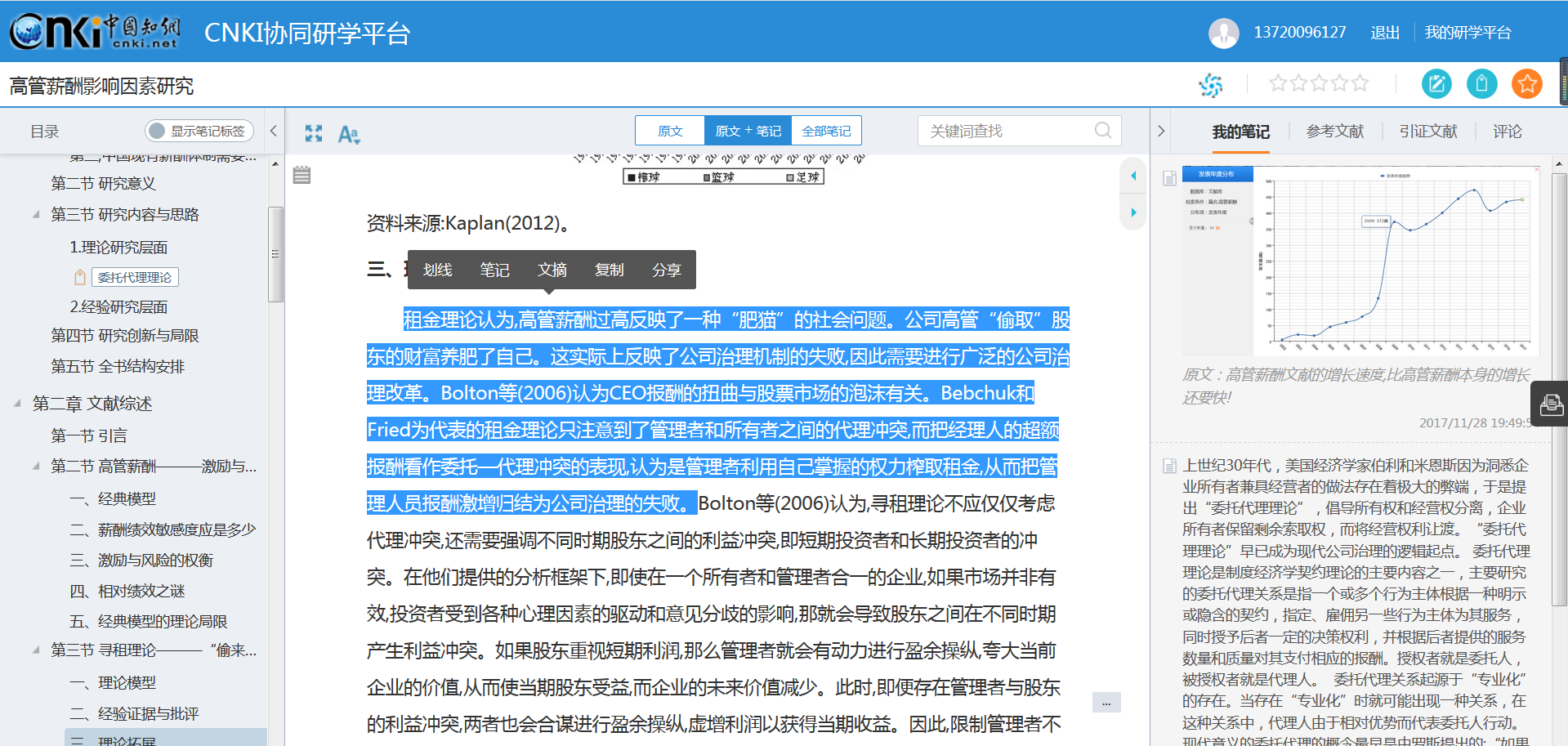 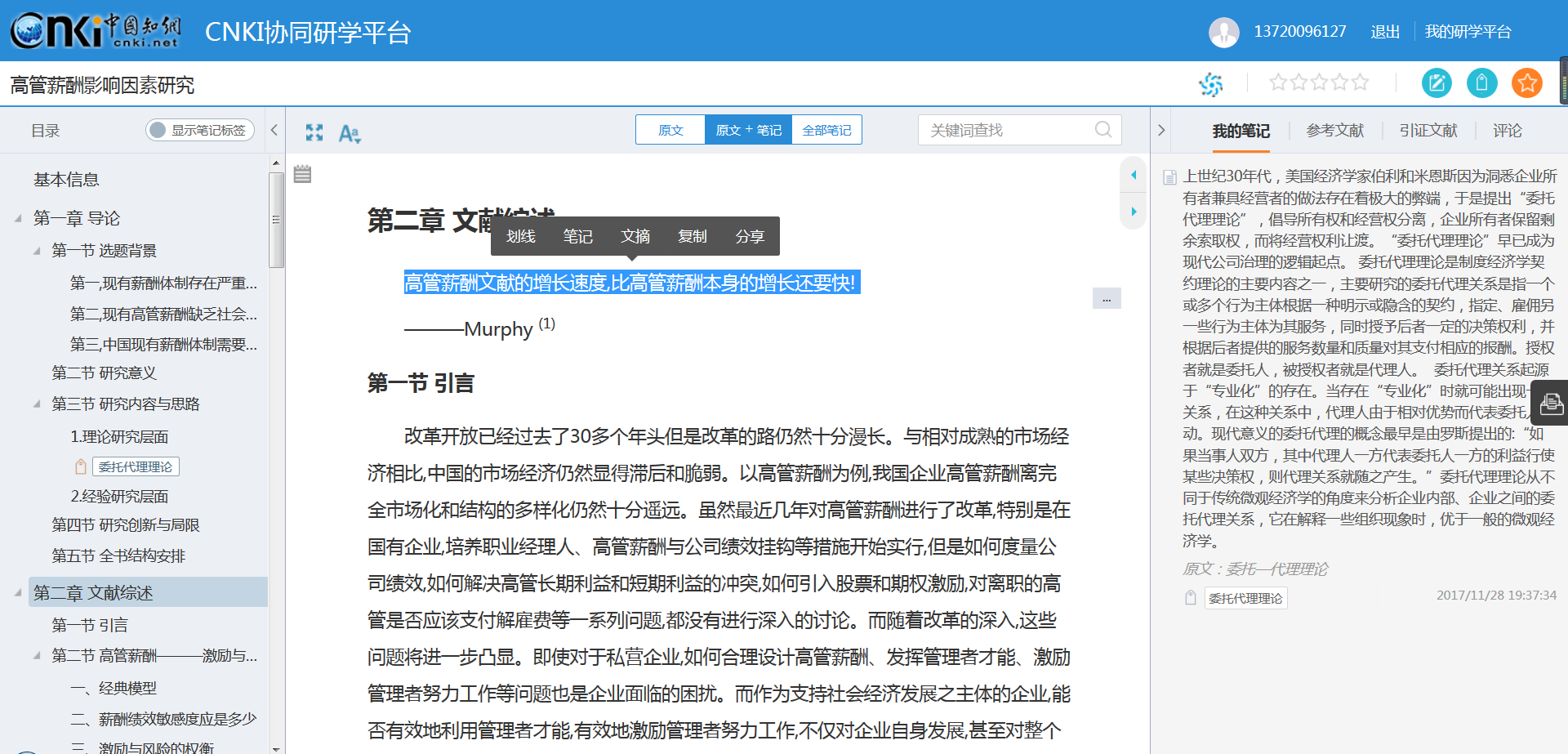 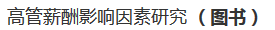 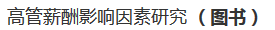 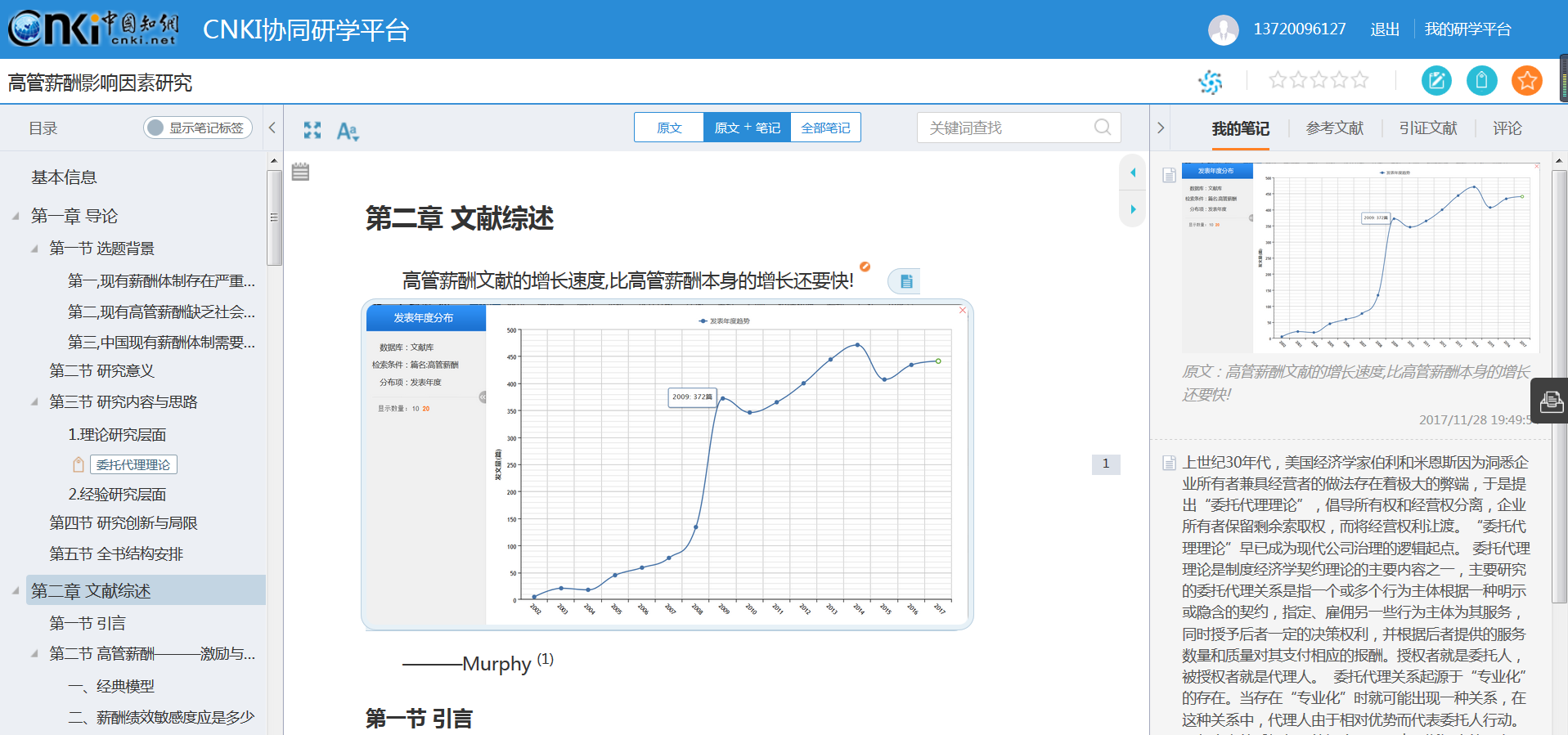 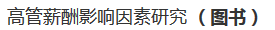 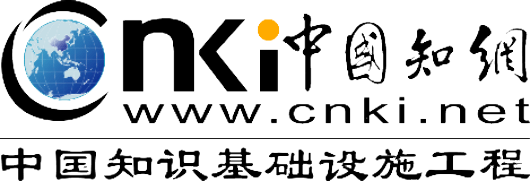 1、知网研学  x.cnki.net  在线做笔记、文摘
批注阅读
理清思路重点摘取，随手批注对话
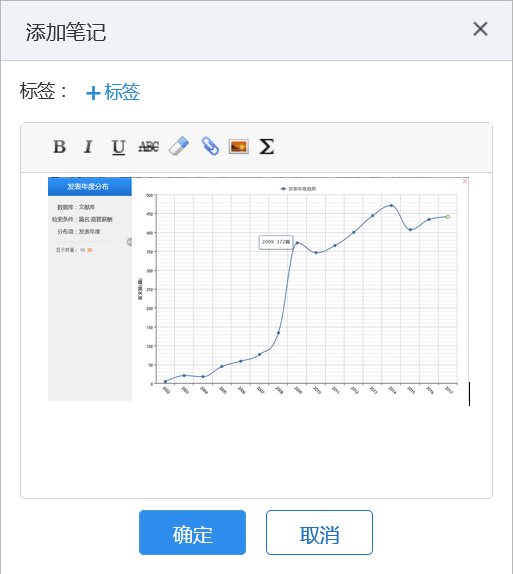 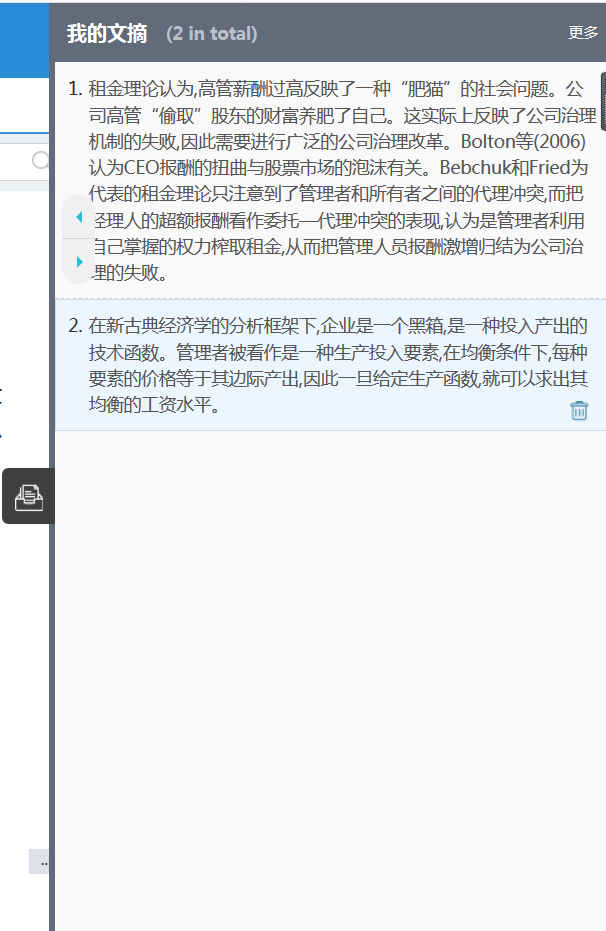 右侧我的笔记模块，也会自动做实时更新。
相关学习笔记，可自动插入原文对应模块
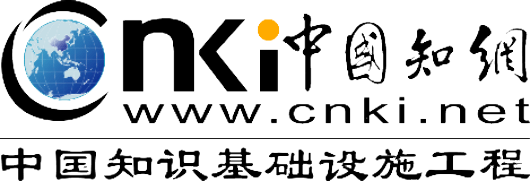 1、知网研学  x.cnki.net  延展阅读、扩充知识
疑点追踪全面掌握，知其然更知所以然
提供作者、机构、基金、关键词及文献的知网节，一键链接，拓展阅读
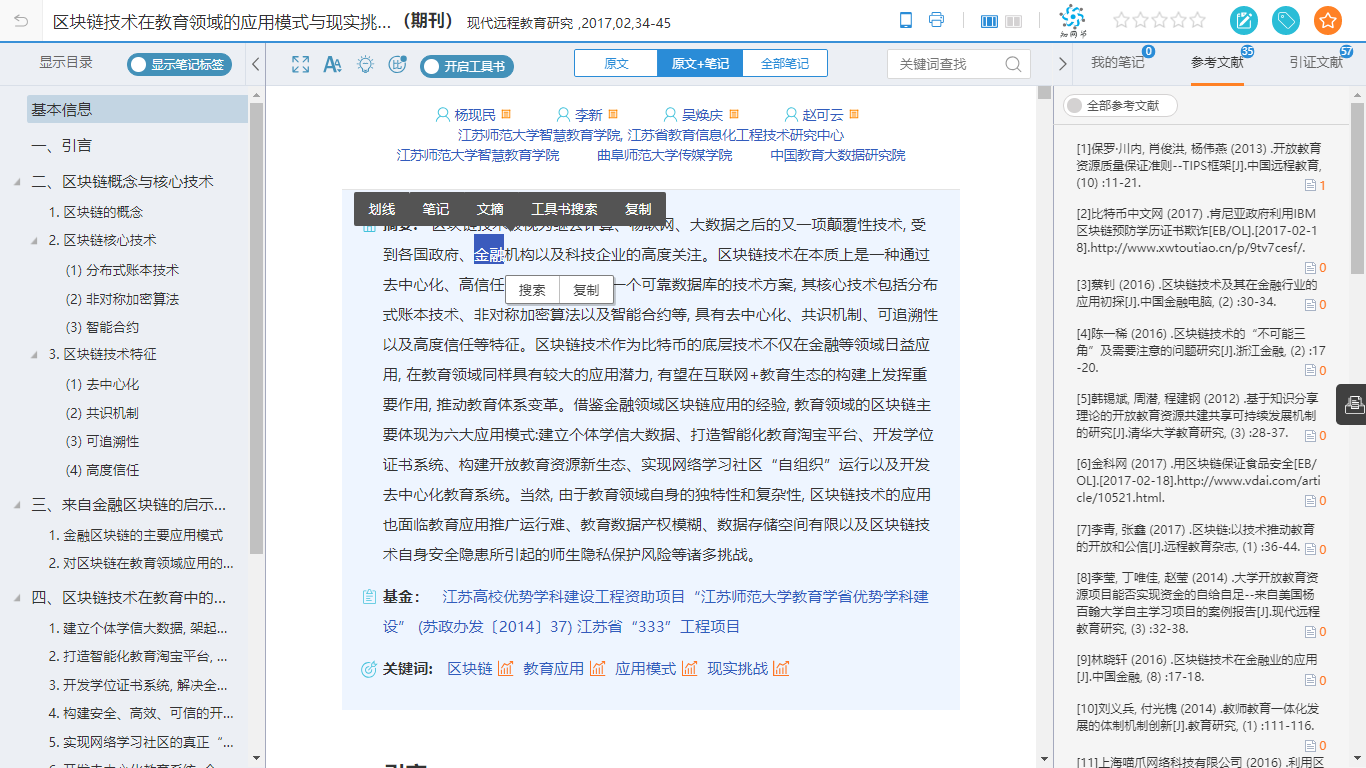 与该图书、文献有知识关联的参考文献与引证文献，直接显示页面右侧，点击即可查看原文，进行知识关联学习。
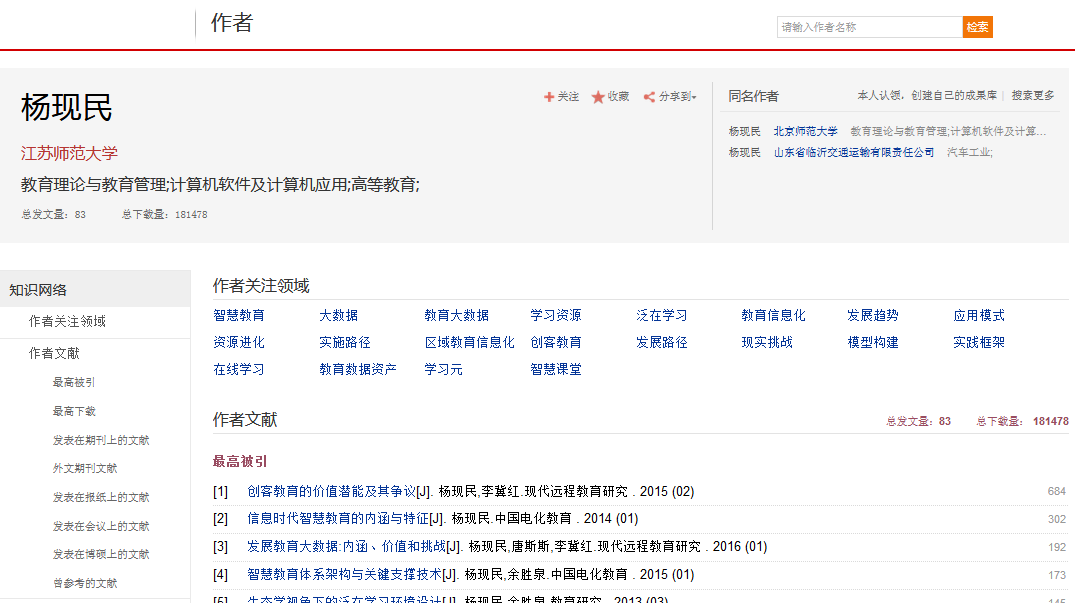 点击任一参考文献或引证文献，对应的原文直接以浮框遮罩的方式弹出，便于当前阅读图书的相关知识内容的关联拓展学习
在参考文献上也可以划线、做笔记、文摘等学习
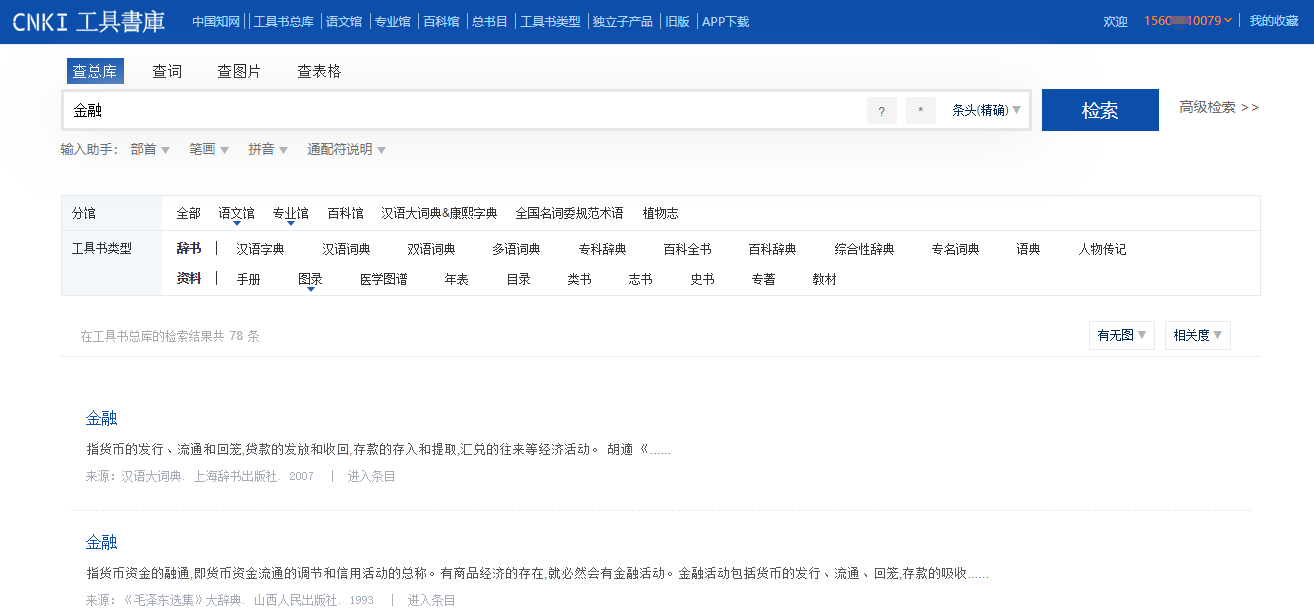 1、知网研学  x.cnki.net  在线创作
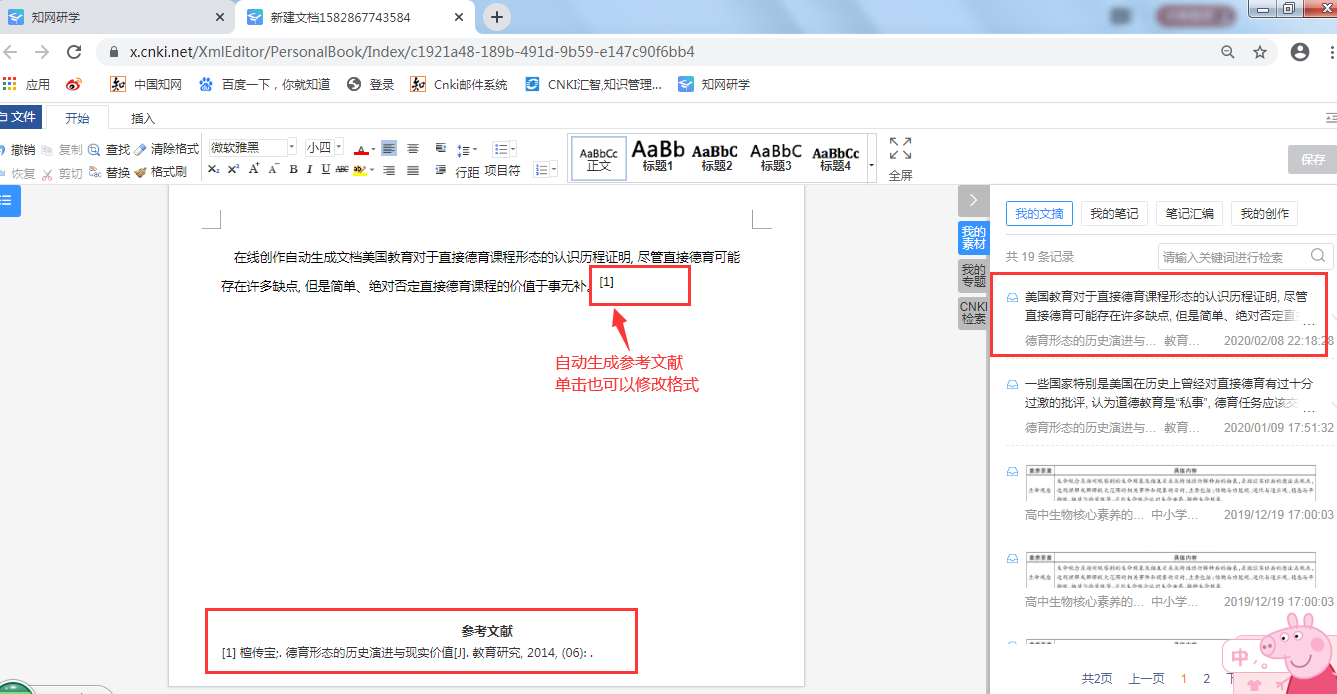 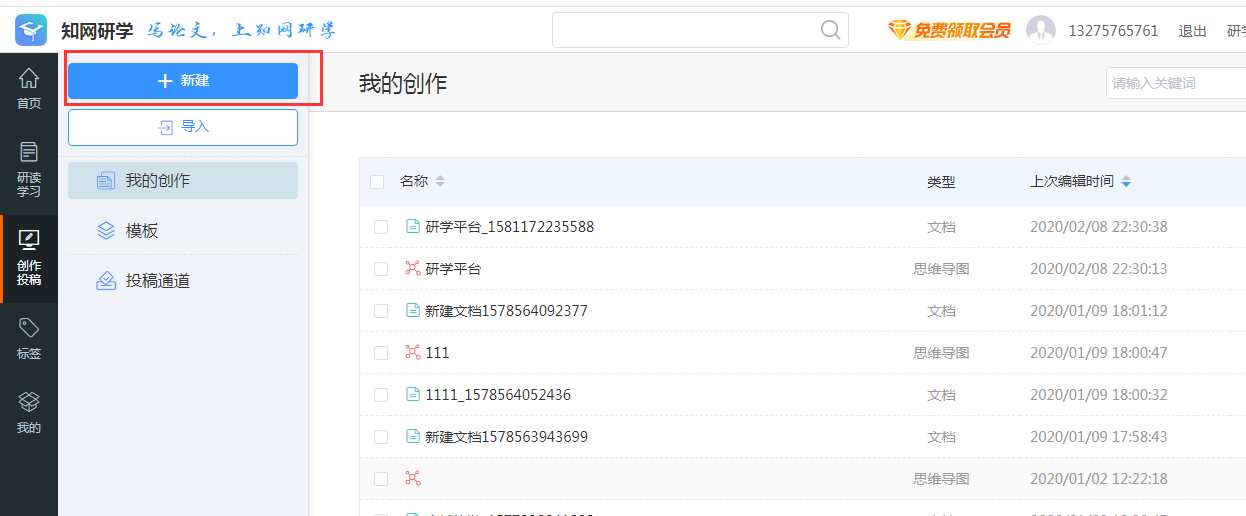 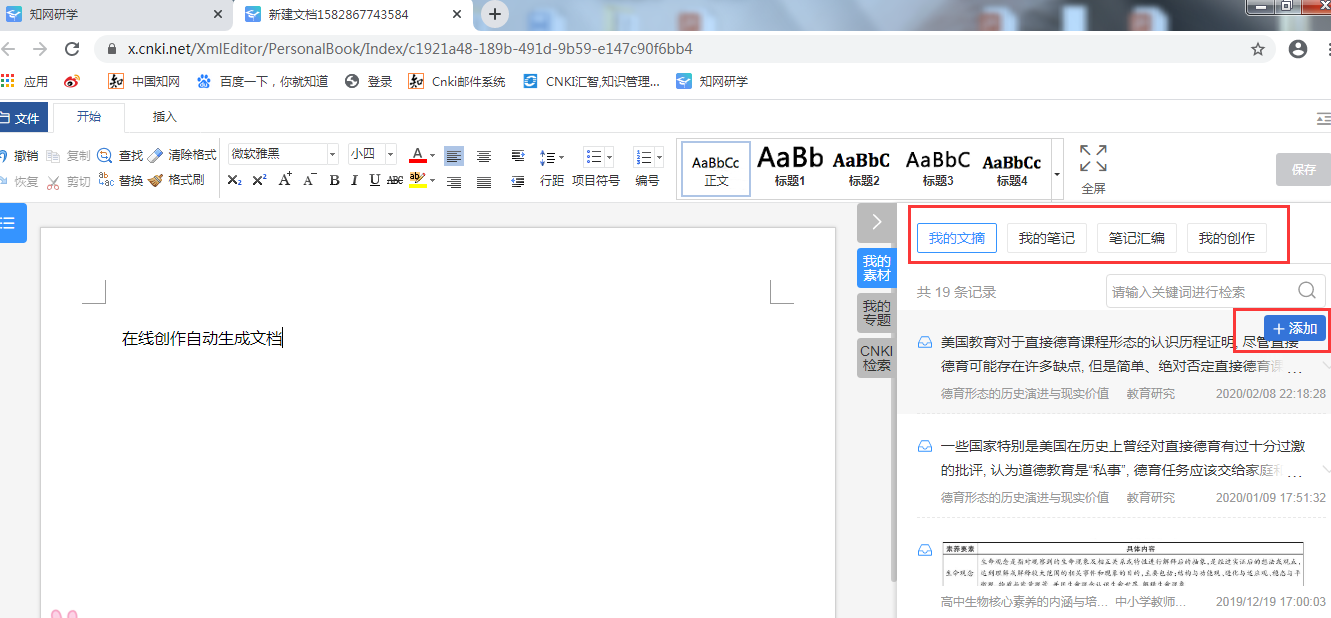 个性化定制
1
2、移动端全球学术快报
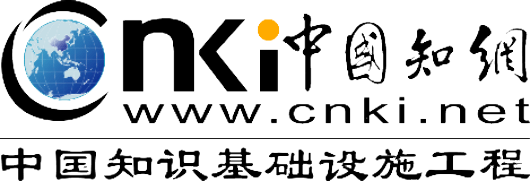 CNKI全球学术快报在实现检索、下载等基本功能的基础上，提供个性化定制、即时推送、读者关注点追踪、内容智能推荐、全文跨平台云同步等功能。
      实现机构漫游权限管理与账号绑定。
智能推荐
2
检索
下载
即时推送
3
跨平台同步
4
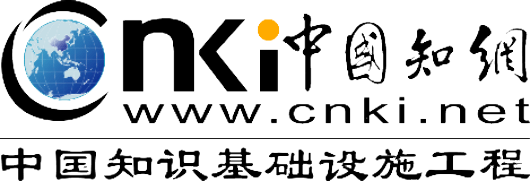 2、移动端全球学术快报-下载地址
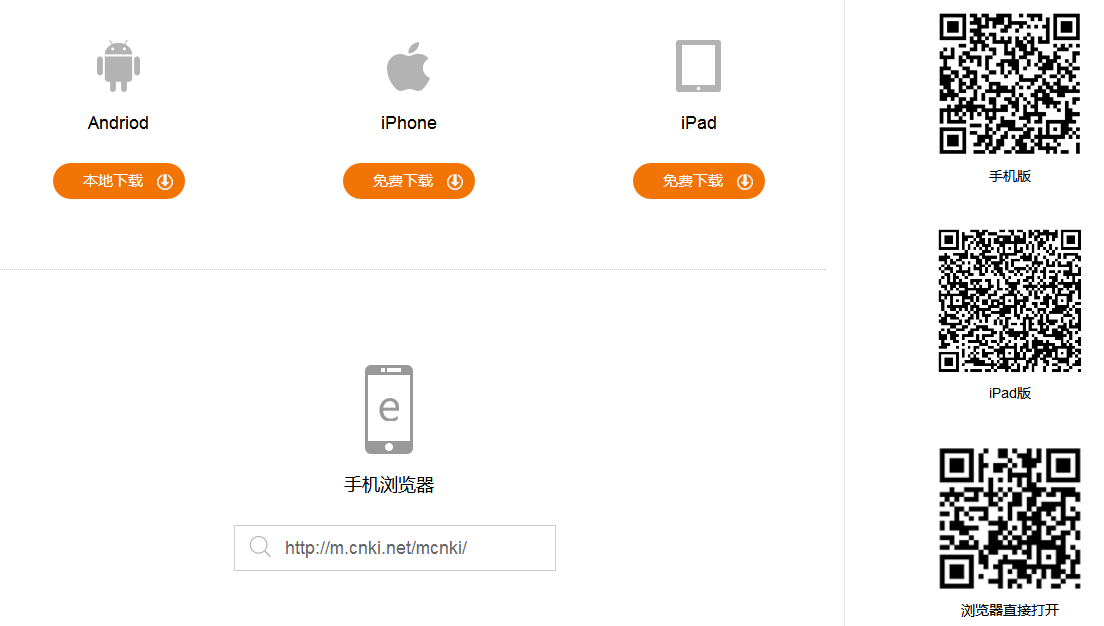 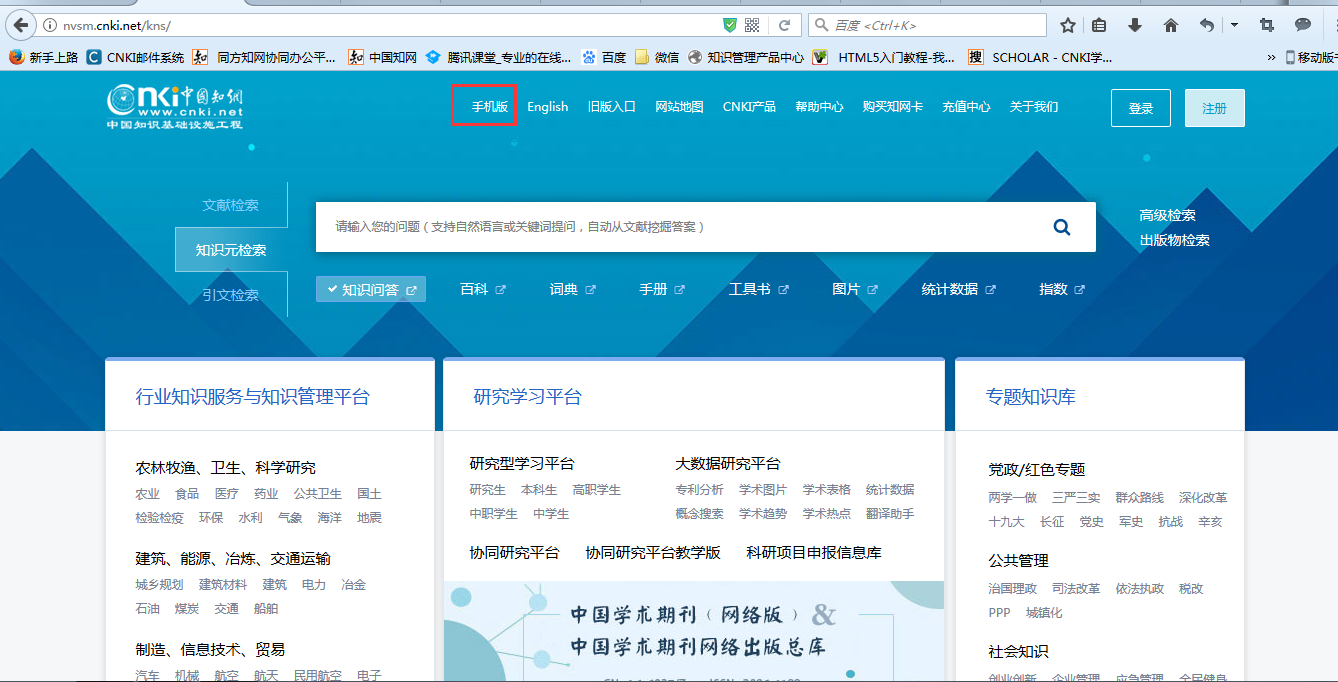 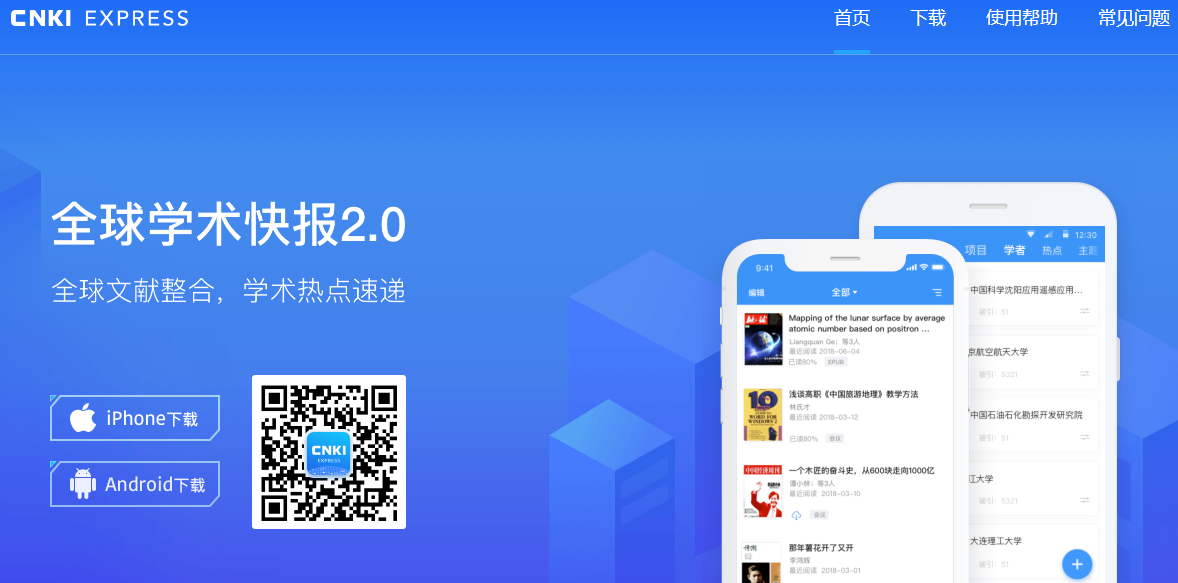 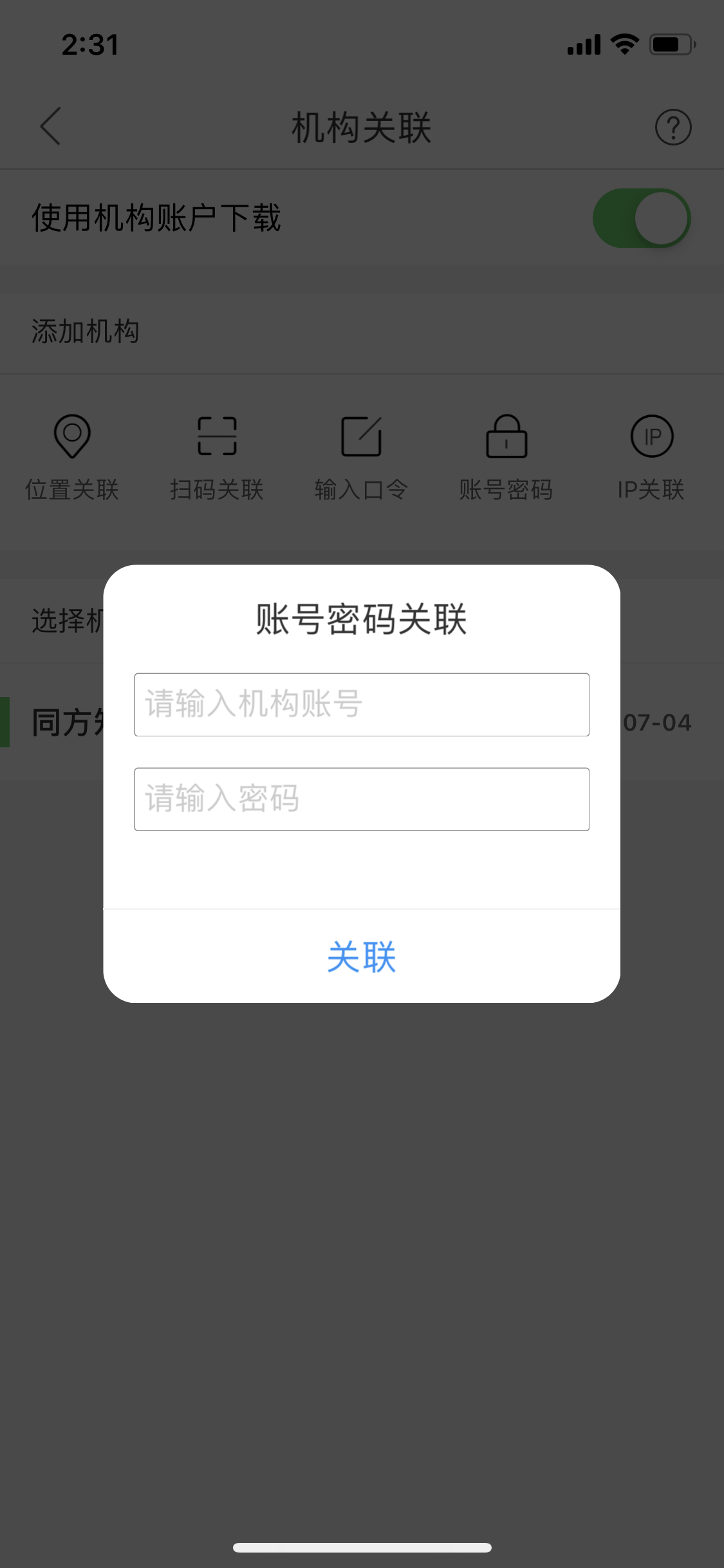 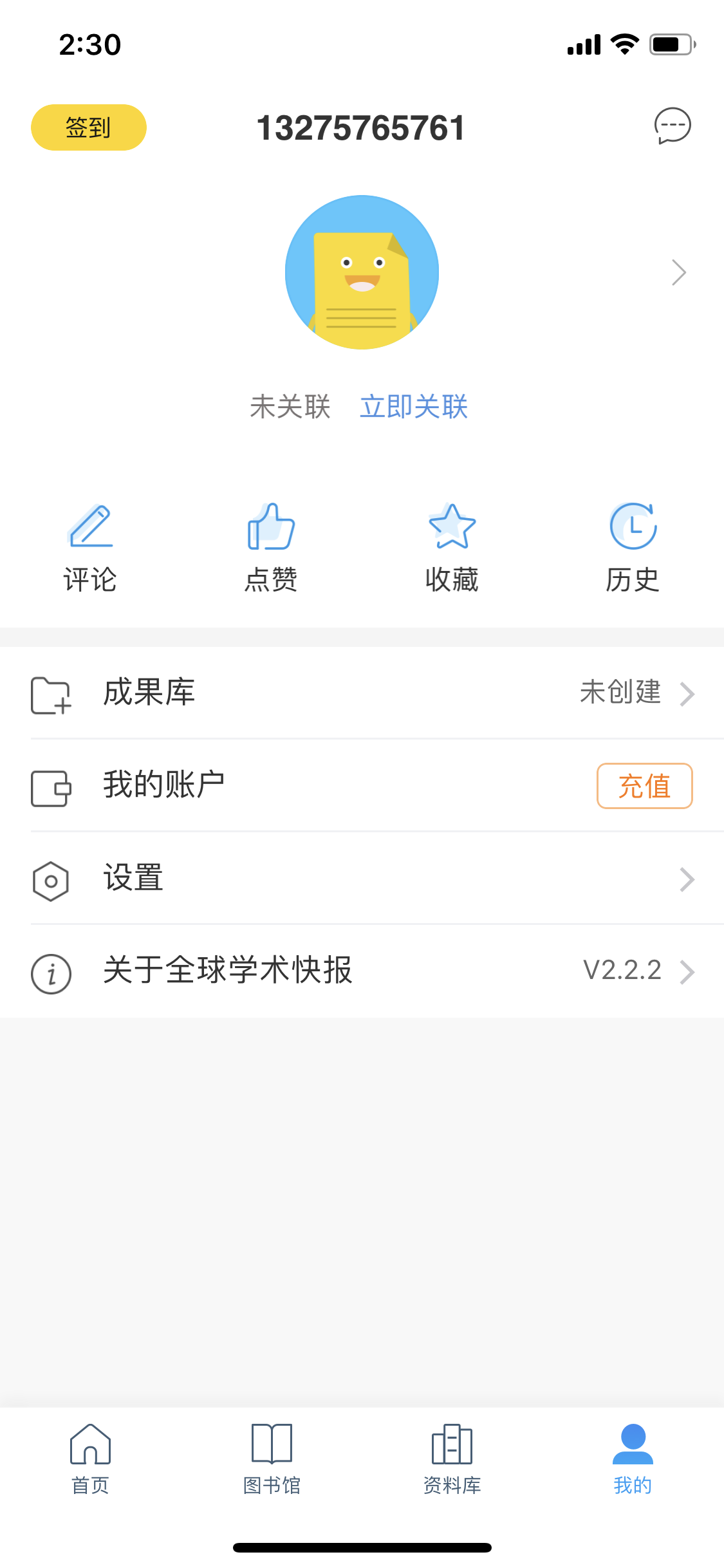 2、移动端全球学术快报-使用步骤
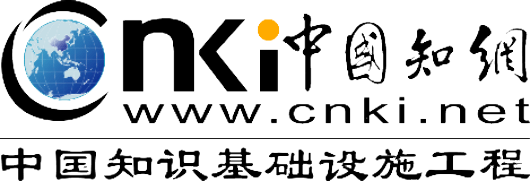 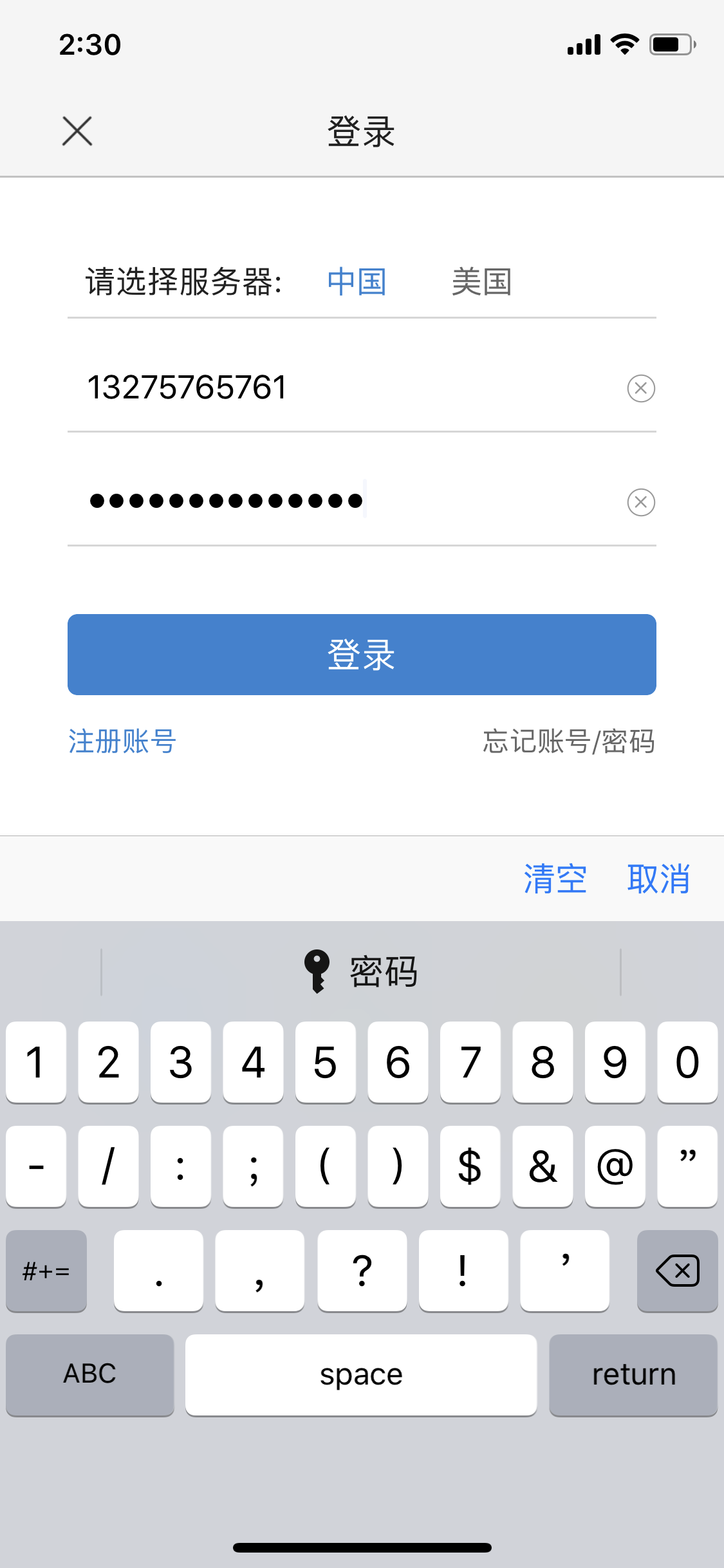 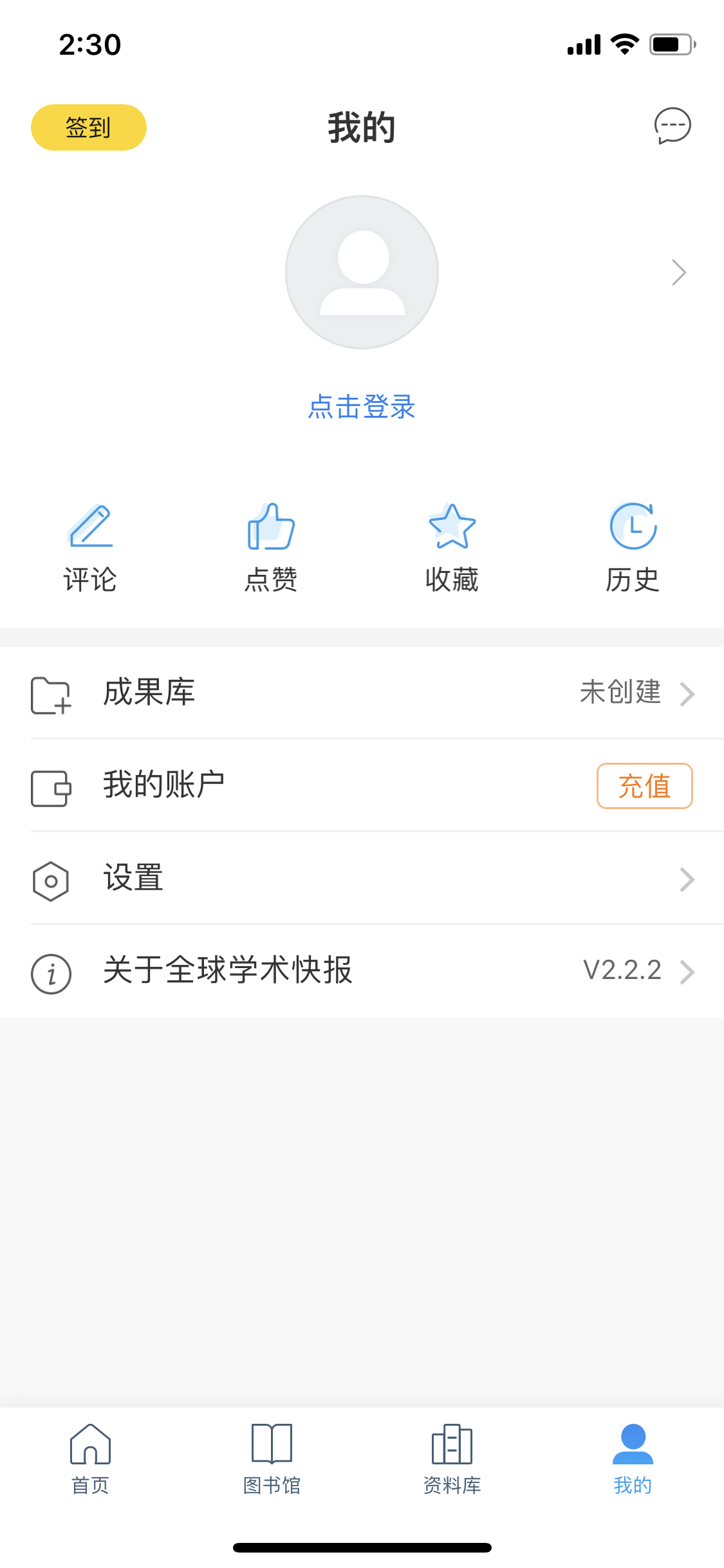 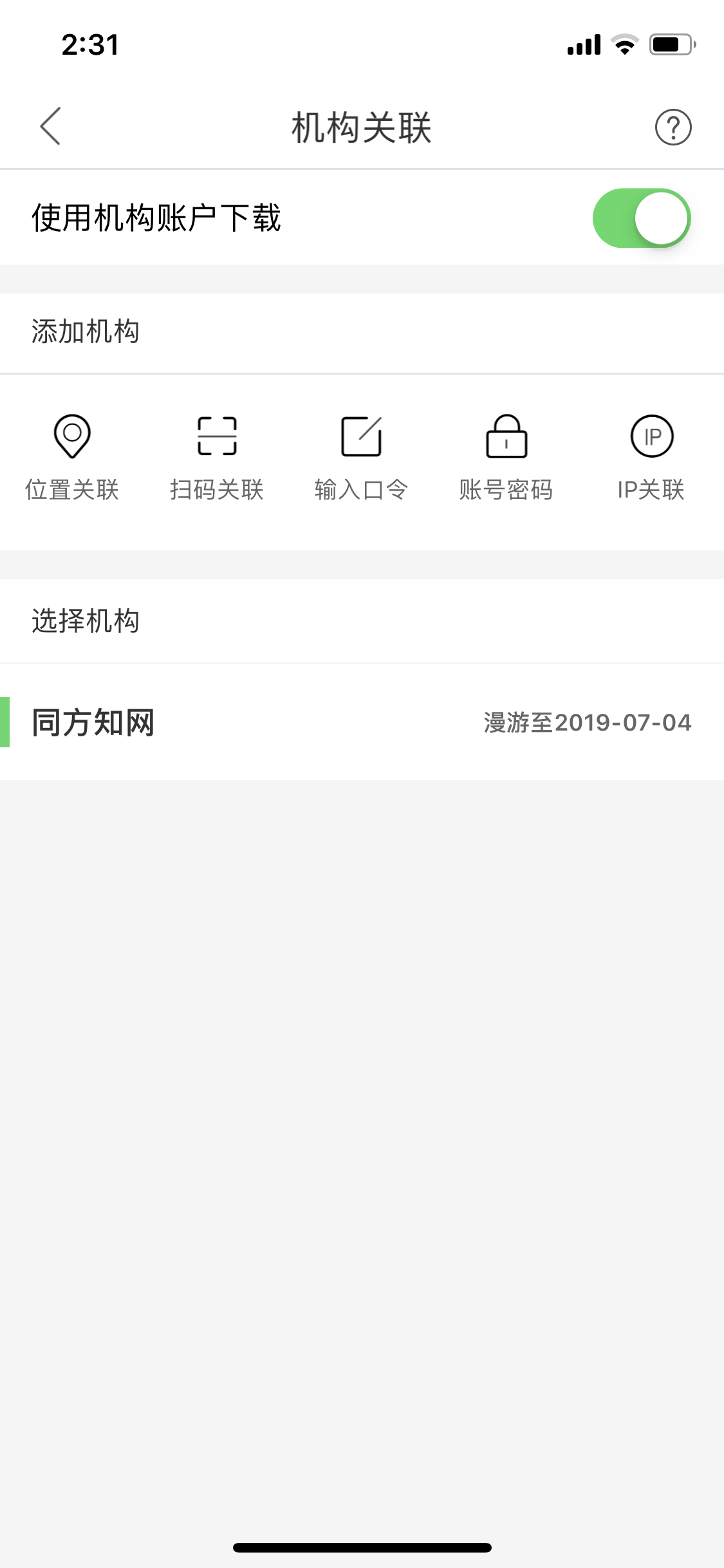 CNKI搜索
全球知识发现
出版物专区
资料库
下载文献阅读、管理
个人管理
个人图书馆
已定制内容如学科、项目等
2、移动端全球学术快报-首页展示
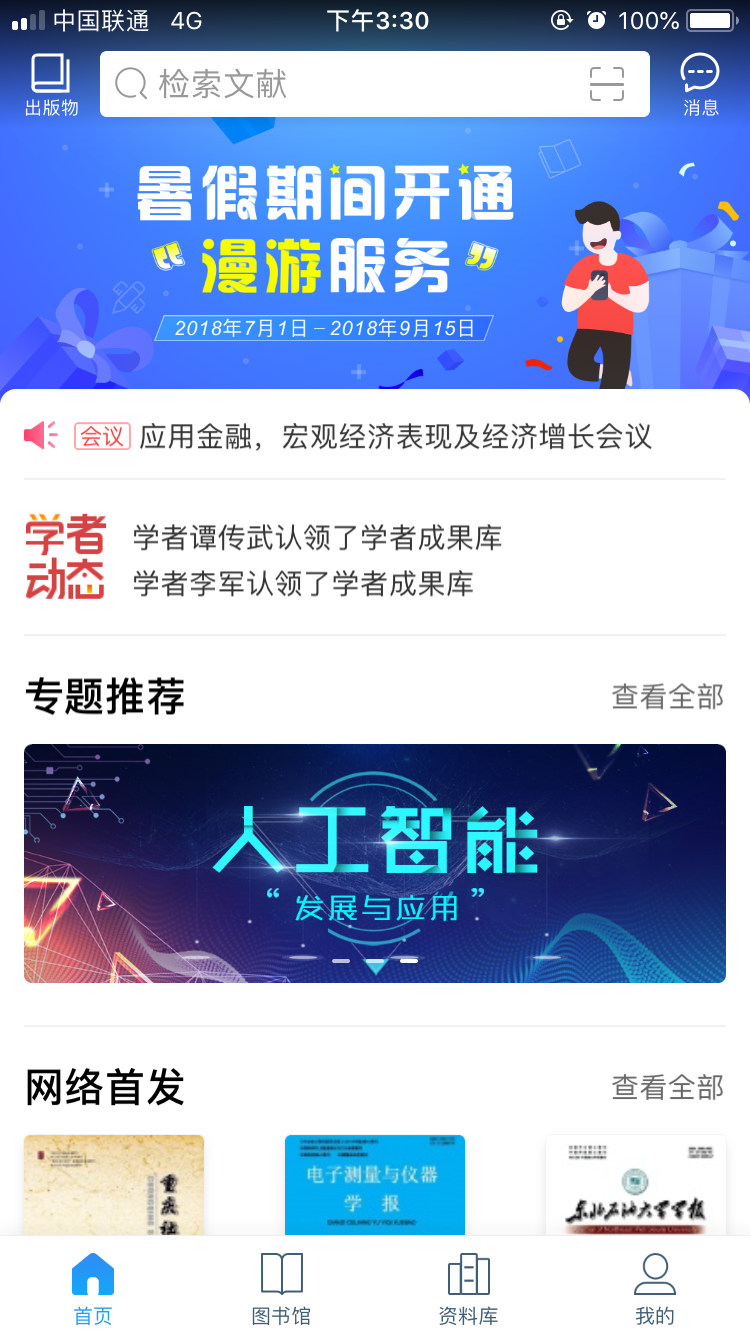 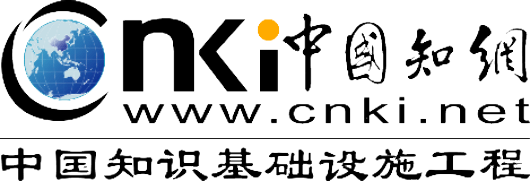 提供导航以及各功能入口，推荐以及快报内容。
6种定制资源入口
一键定制，实时播报，可在首页和我的图书馆中查看文献更新情况
2、移动端全球学术快报-个性化定制
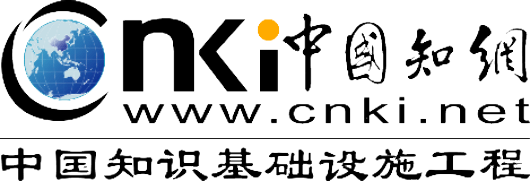 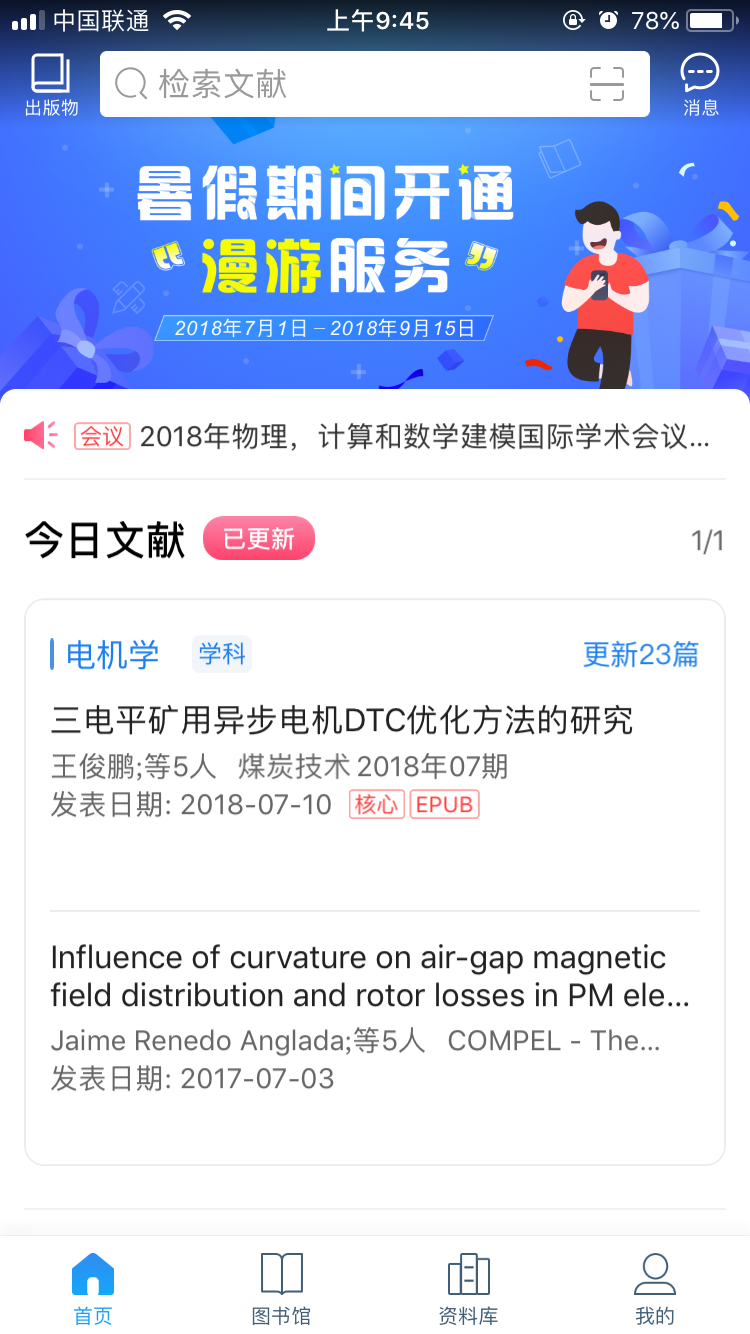 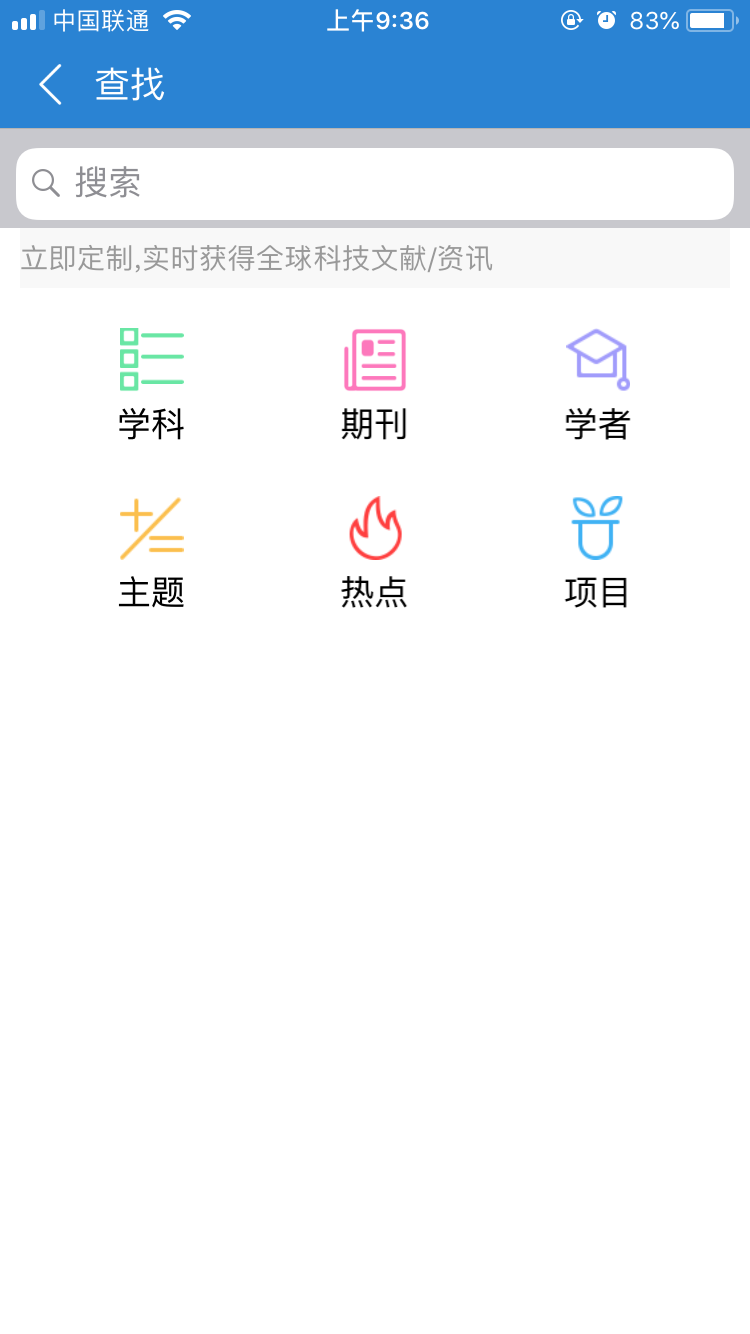 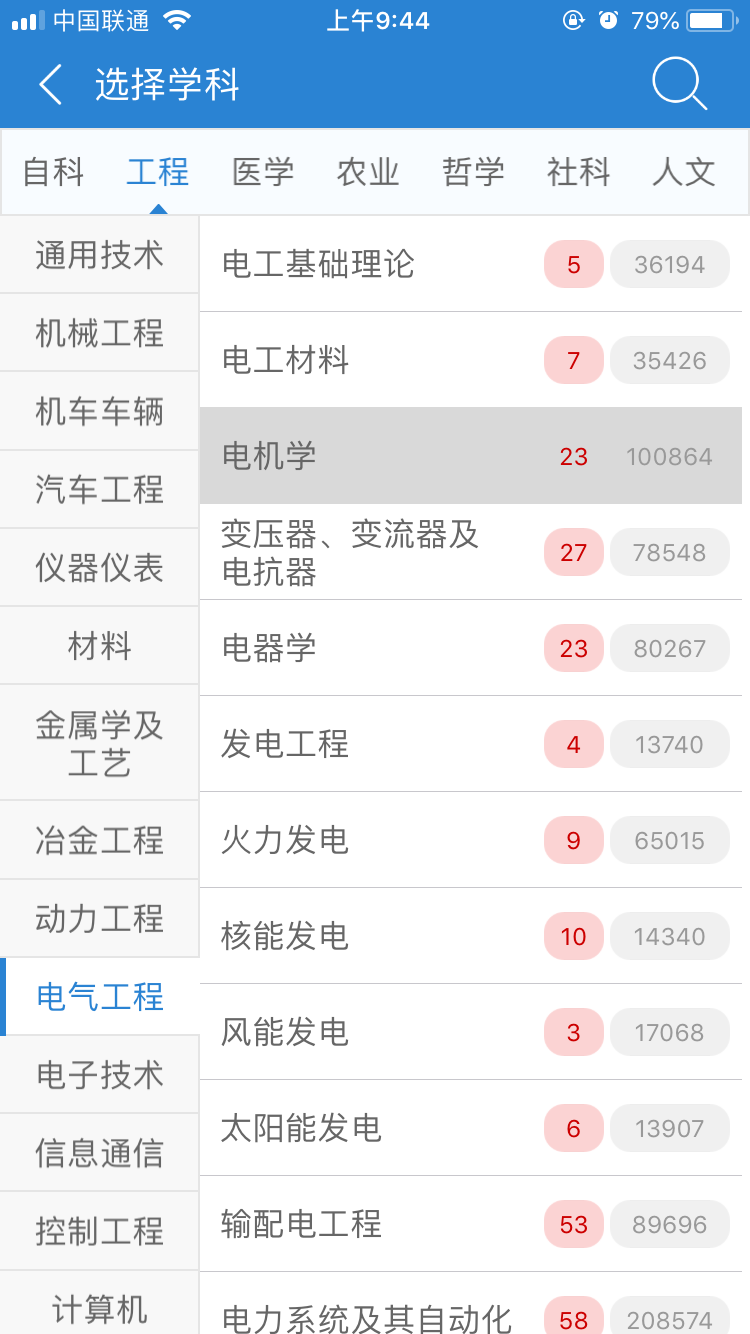 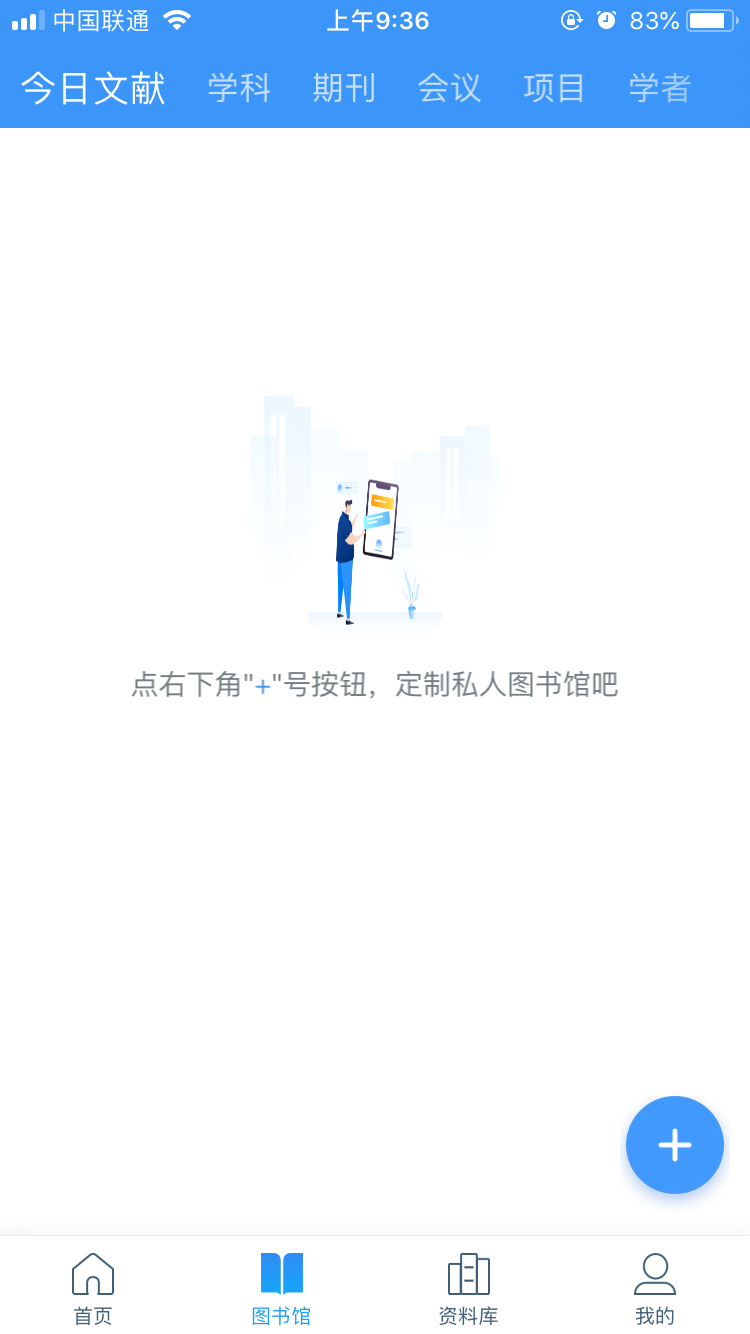 3、论文阅读工具-CAJ全文浏览器
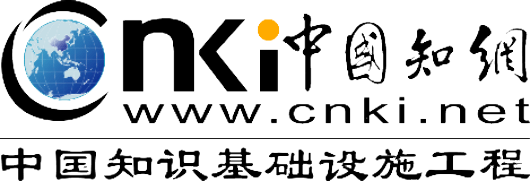 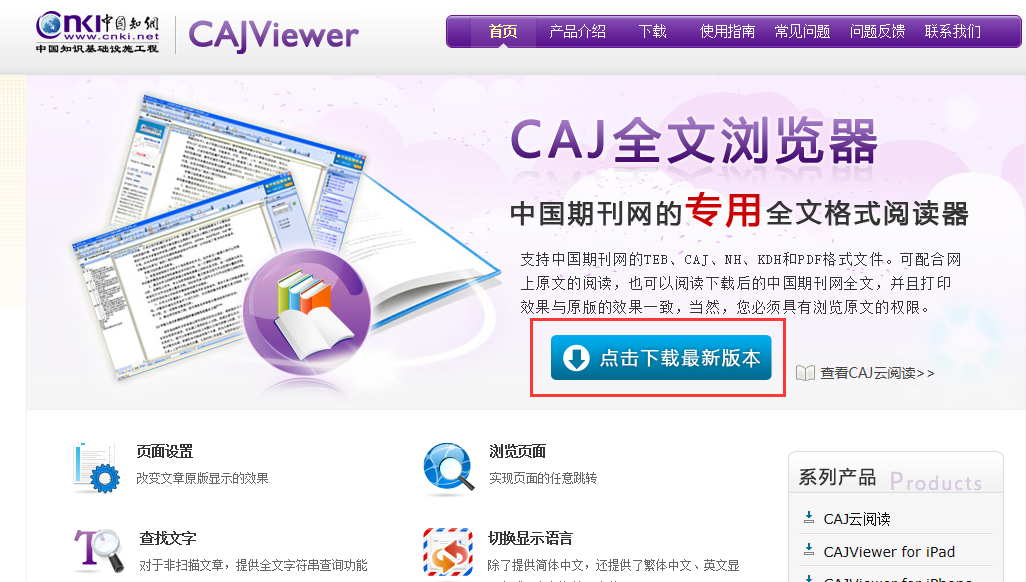 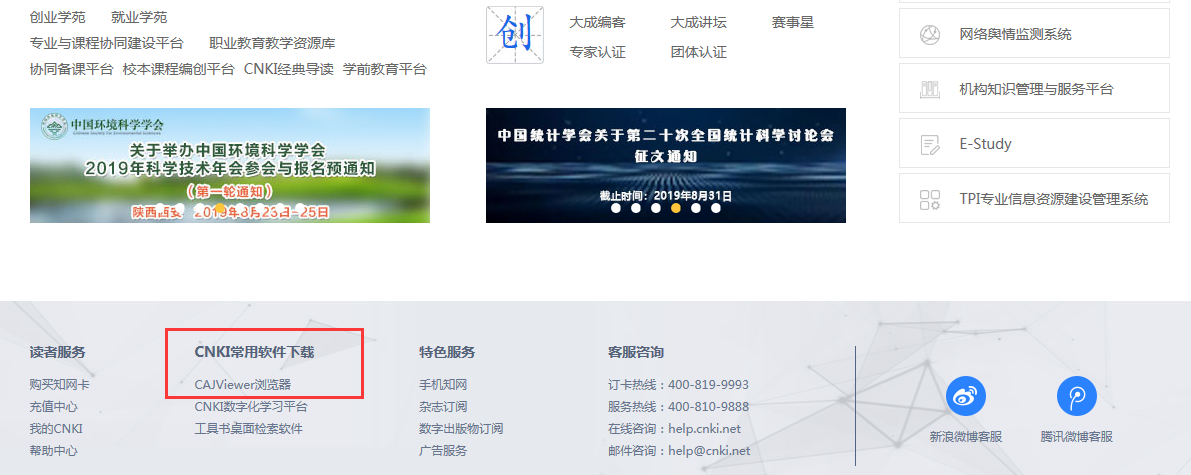 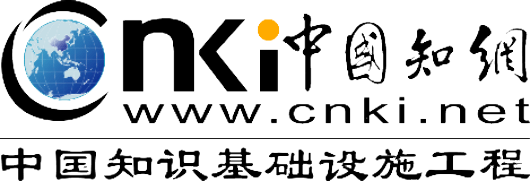 3、论文阅读工具-CAJ全文浏览器
常用工具：选择文本、选择图像、文字识别、注释工具、划词链接。
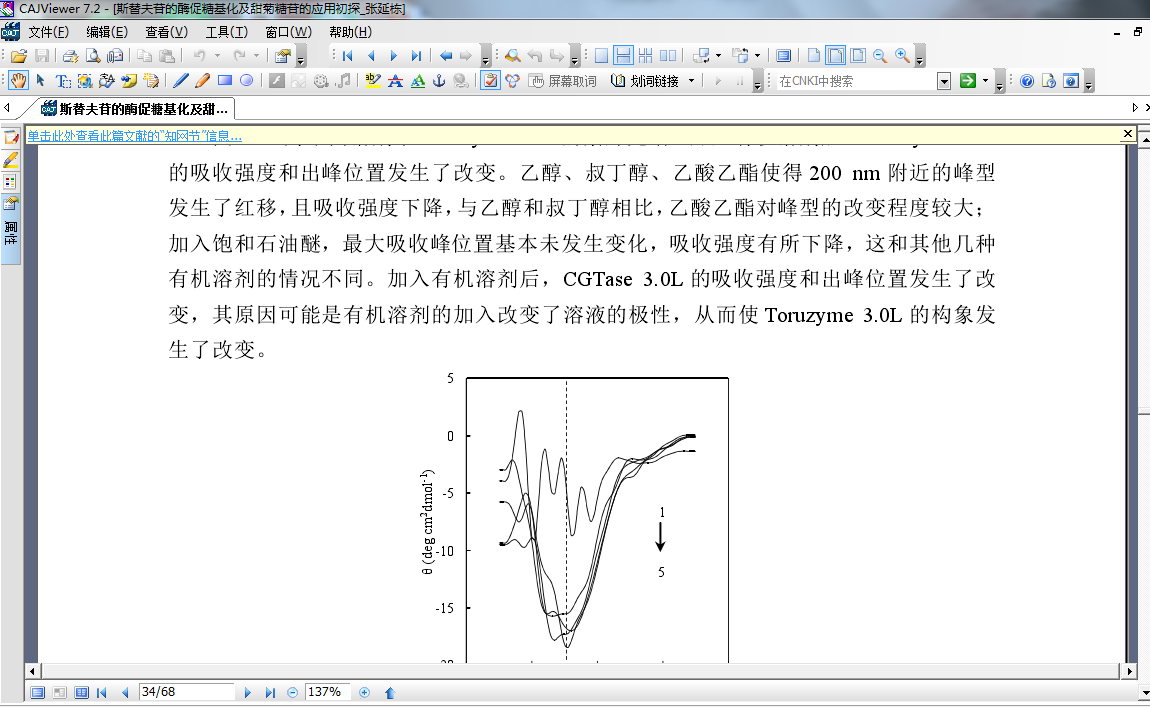 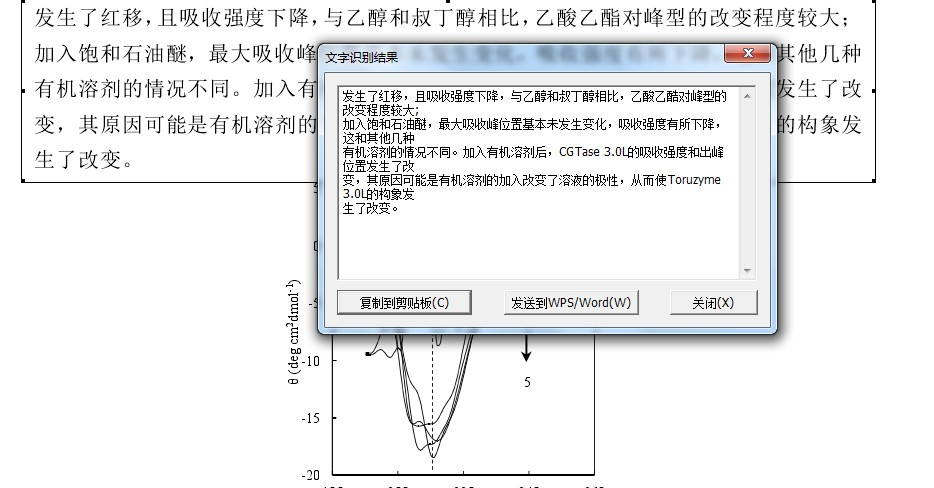 文本选择工具直接选取文字段落通过复制粘贴到word文档；
扫描格式可通过文字识别来完成；
图像选择工具可以选取图片后复制粘贴到word中
本次培训课件和录屏稍后将上传至
知网在线教学服务平台 k.cnki.net
欢迎同学们查看！
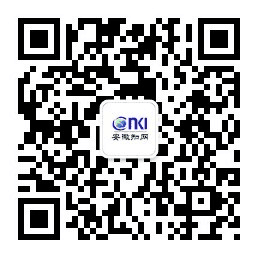 THANKS
同方知网（北京）技术有限公司
地址：北京市海淀区西小口路66号东升科技园北领地A1楼
安徽分公司：安徽省合肥市高新区黄山路601号科创中心
 网址：www.cnki.net